SF Tech Week 2025
AI:The Good, The Bad & The UglyScott Mauvaisscott@mauvais.comwww.mauvais.com/talks
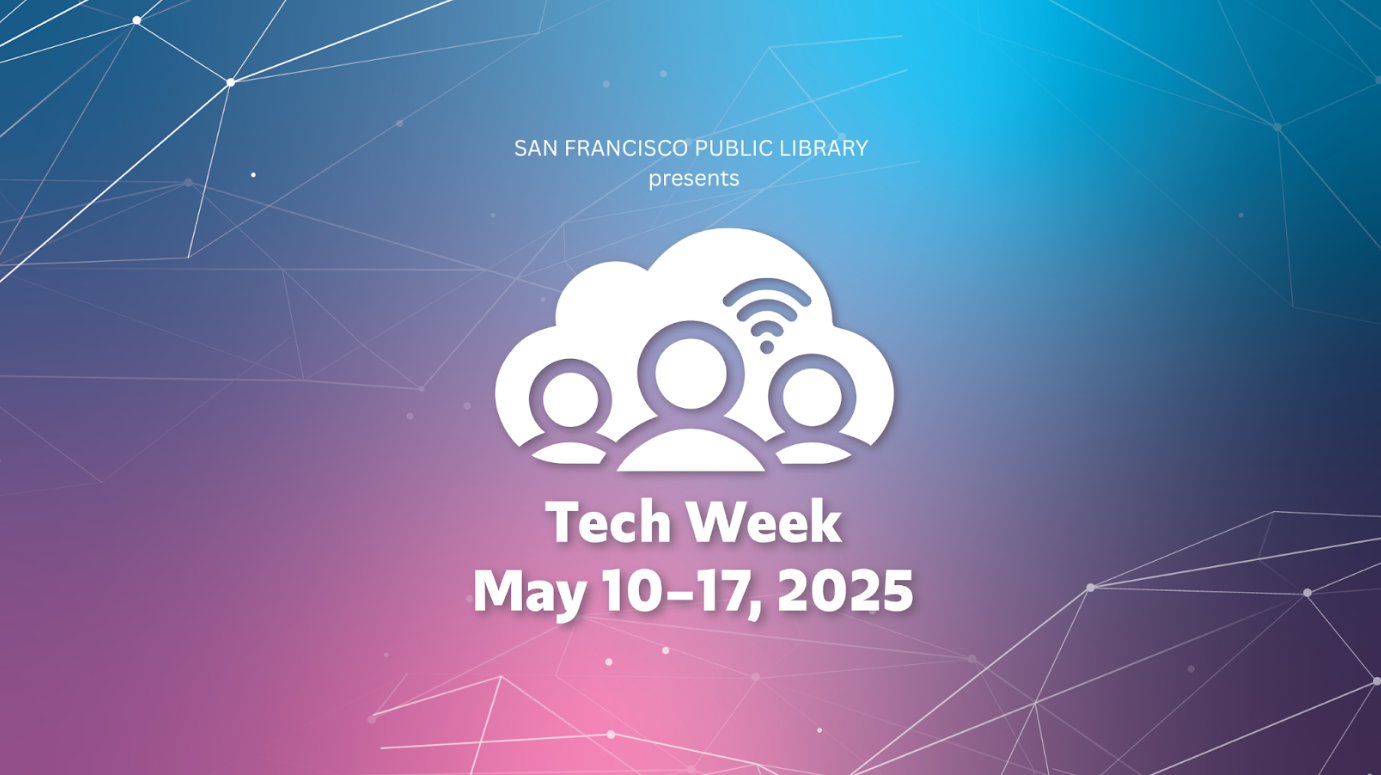 Tech Week Survey
https://on.sfpl.org/TWMay2025Survey
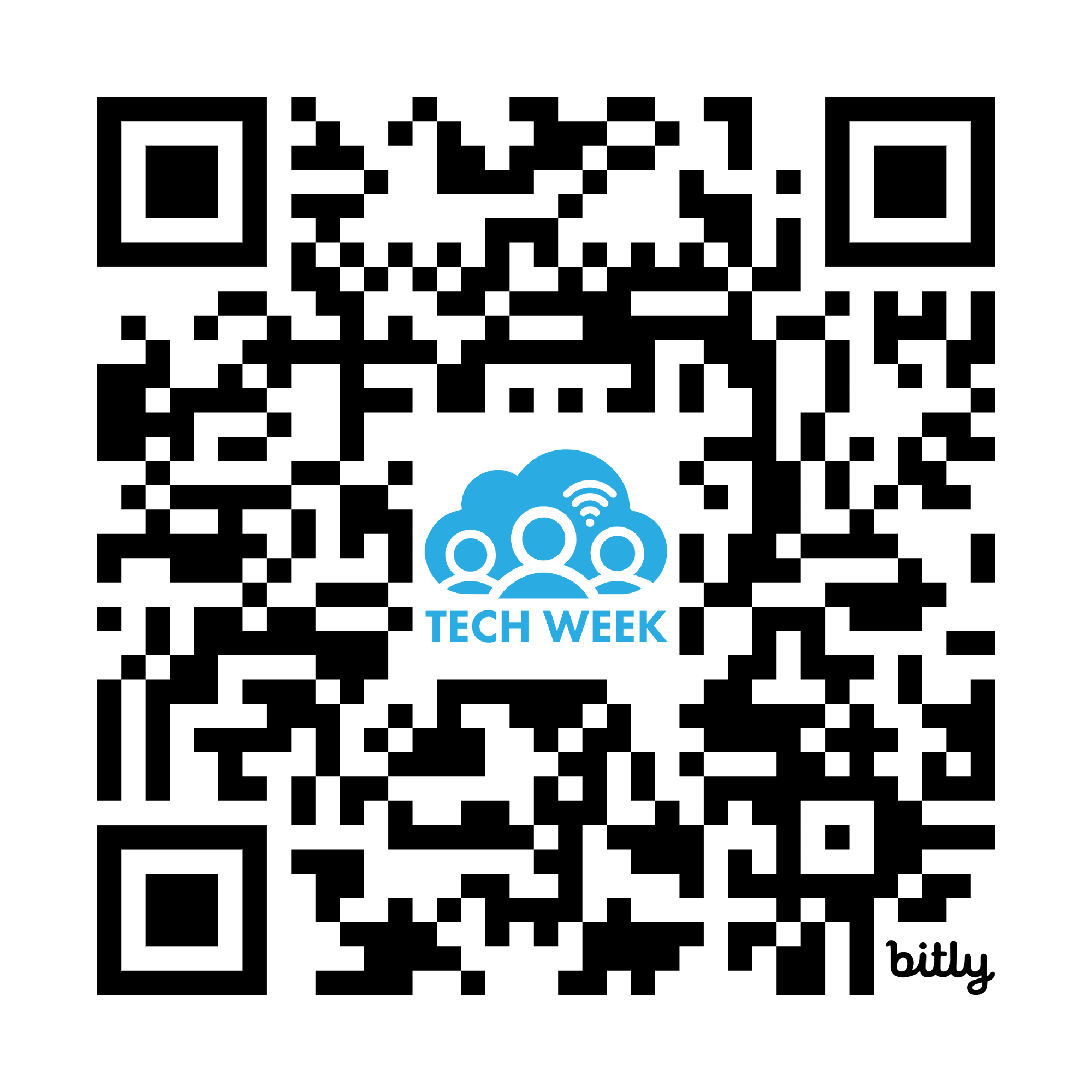 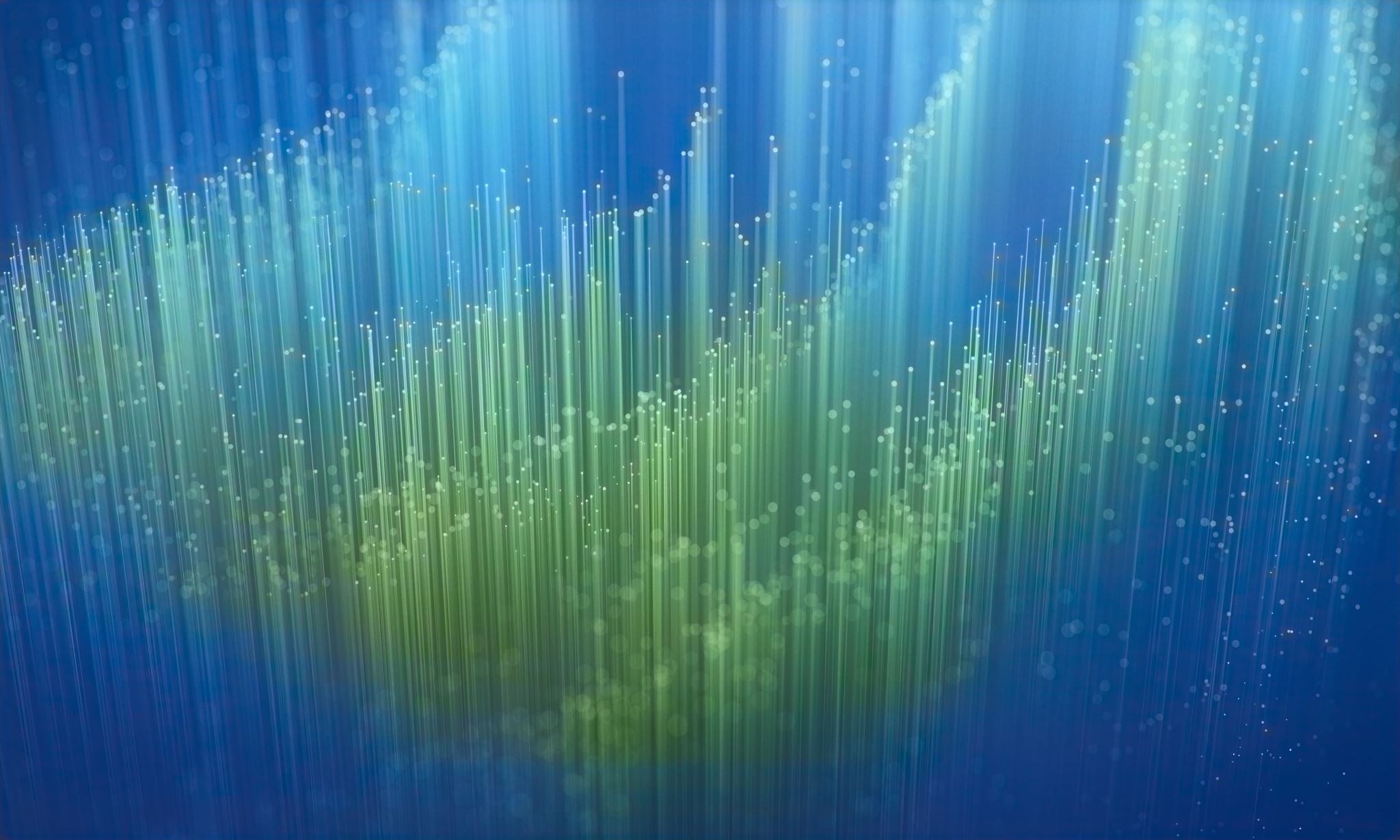 Agenda
The Bad
Training data is biased
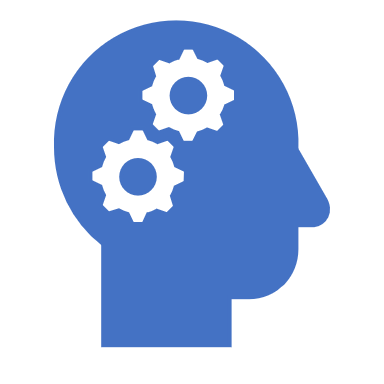 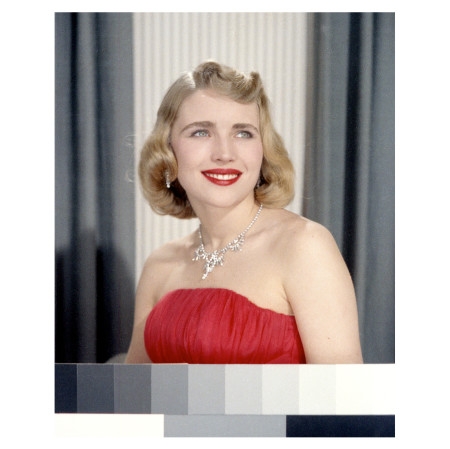 Meet Shirley
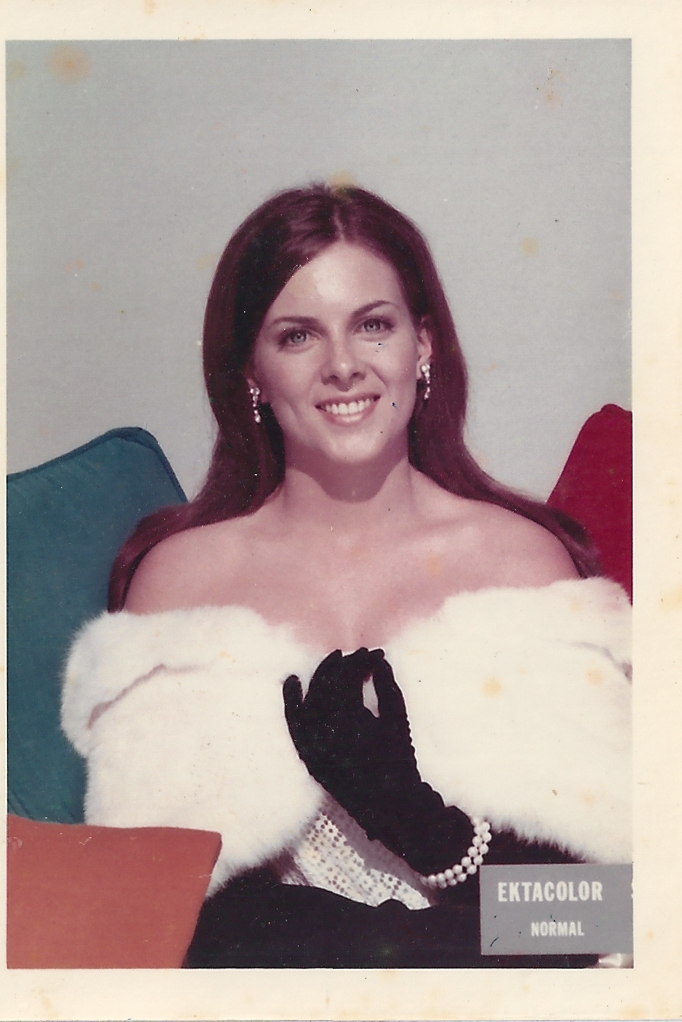 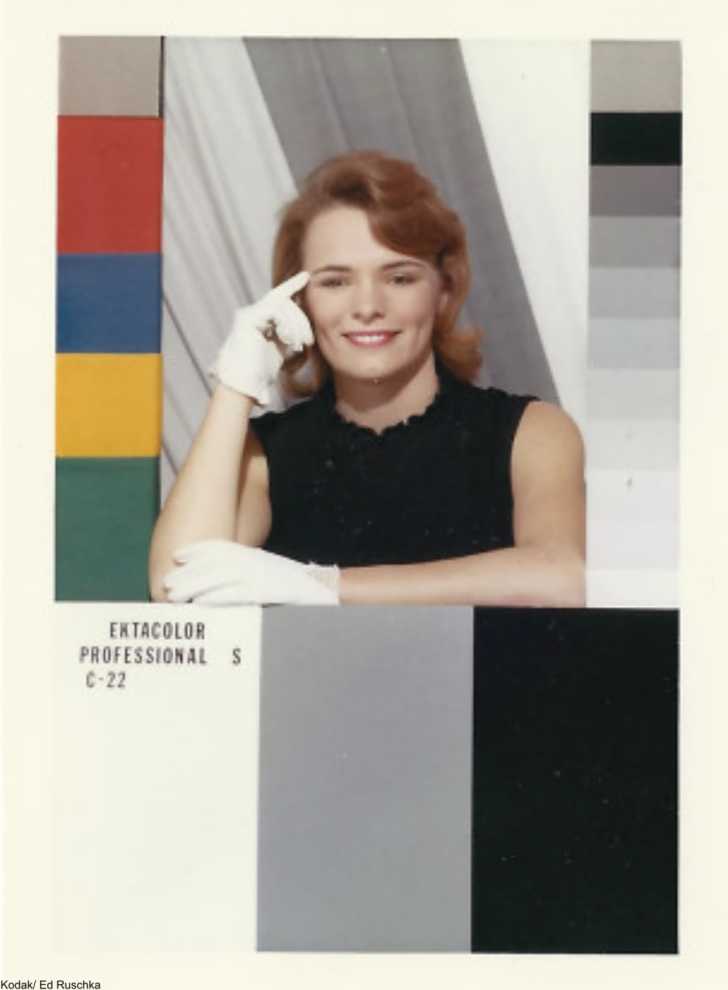 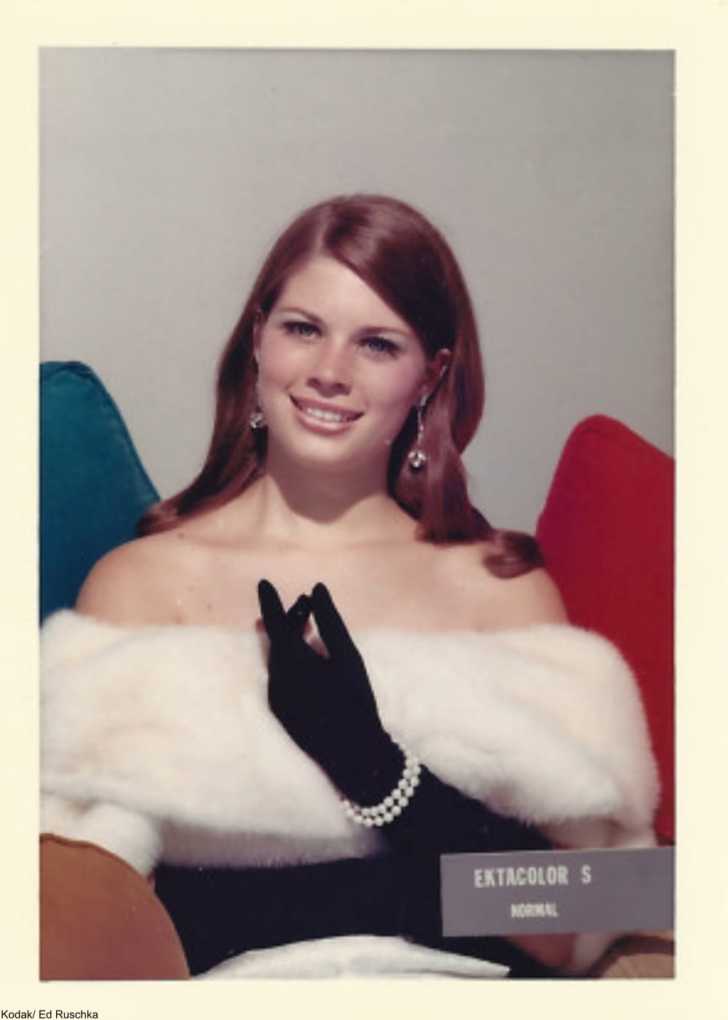 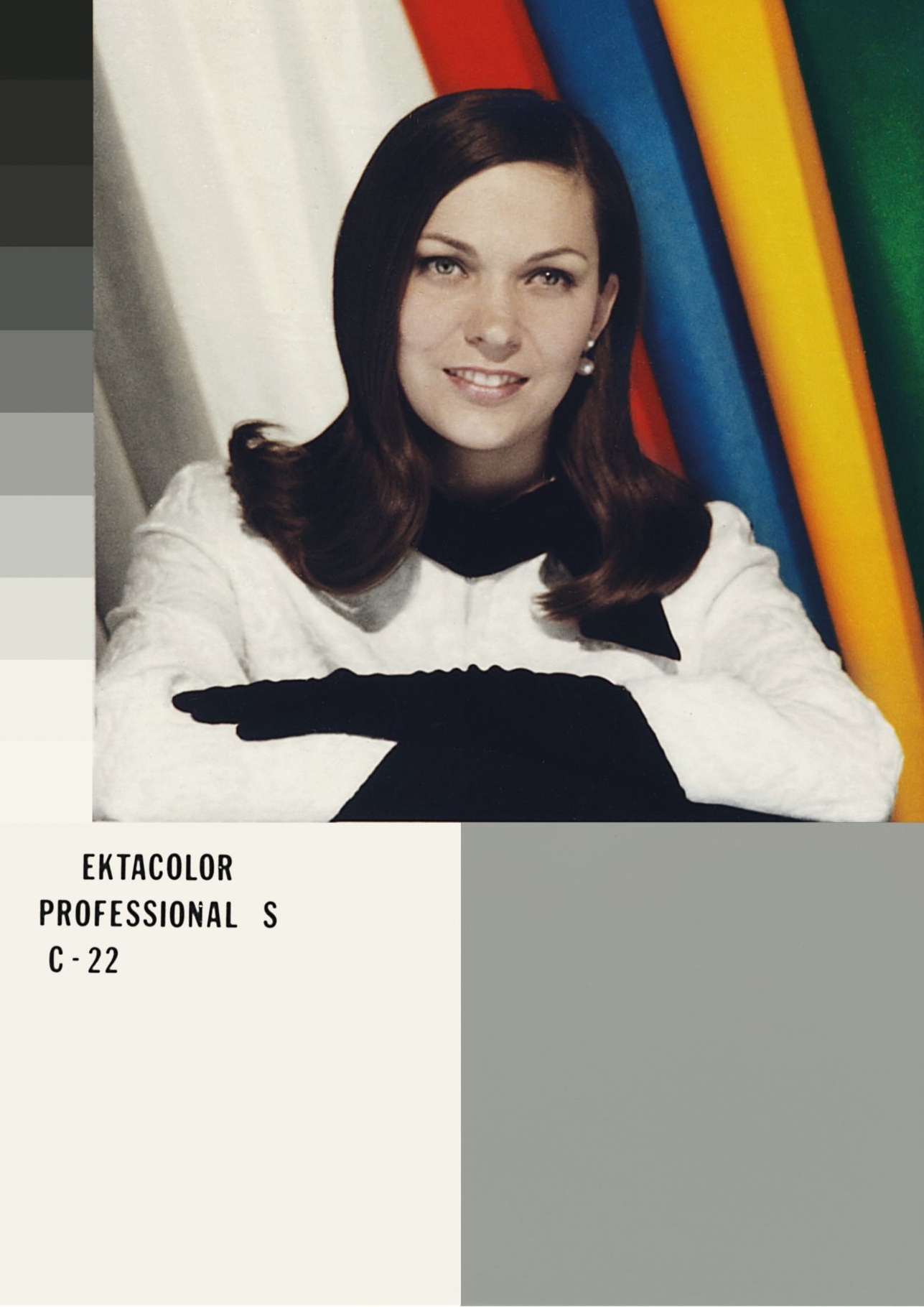 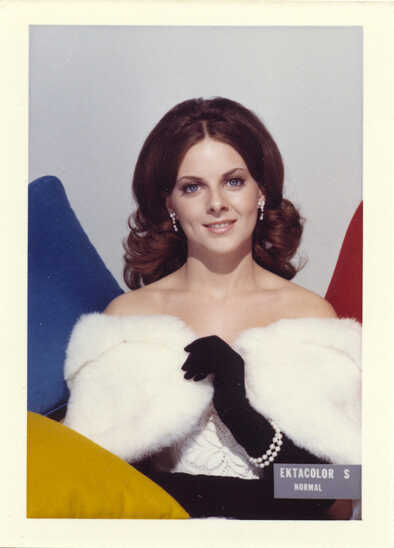 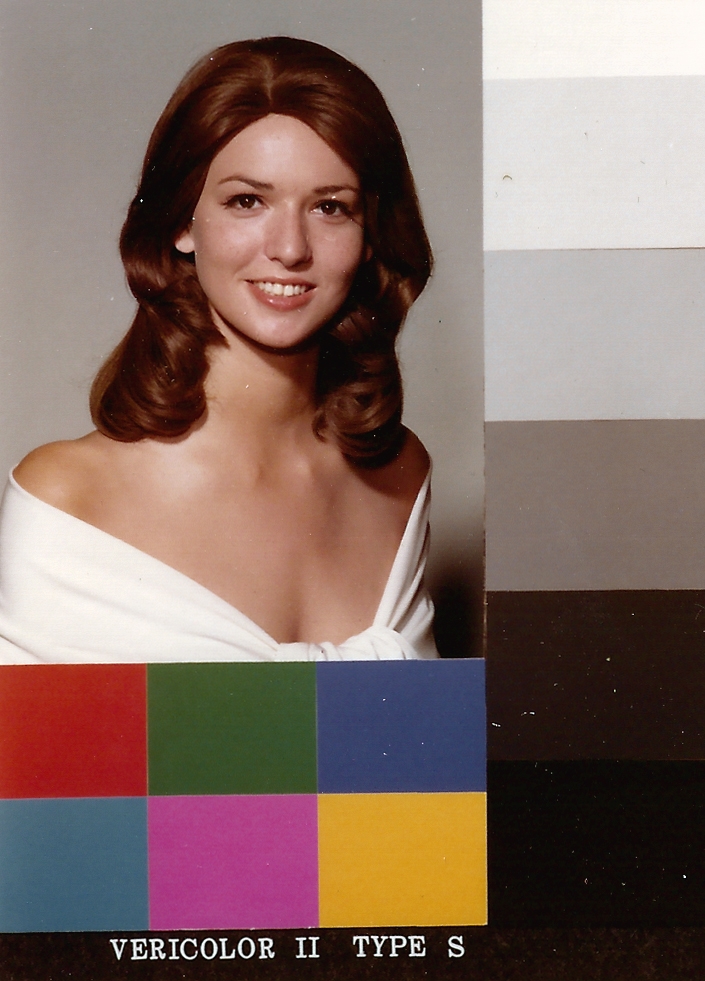 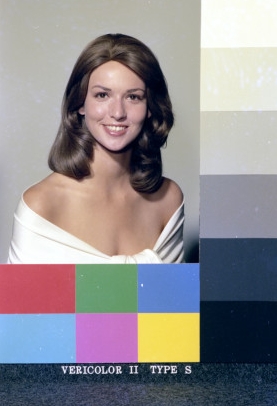 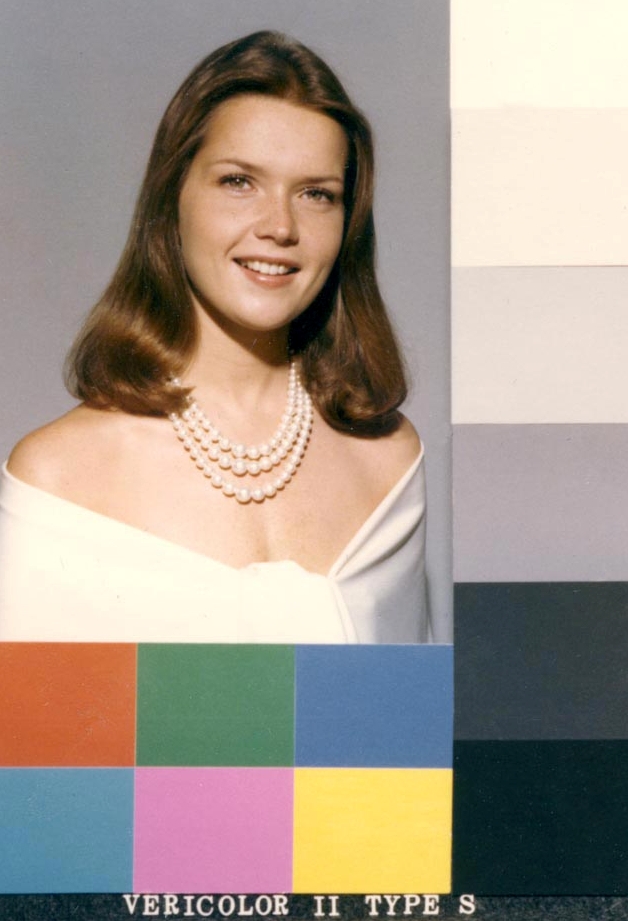 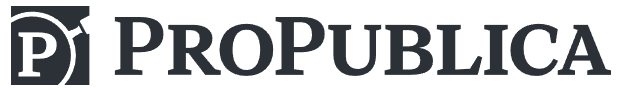 Data voids create bias
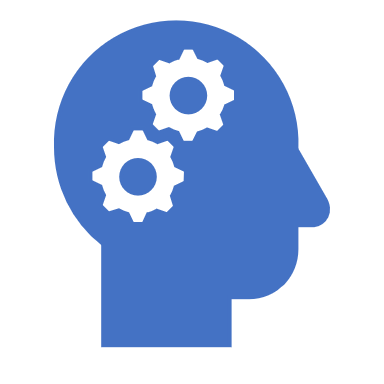 Reality is biased
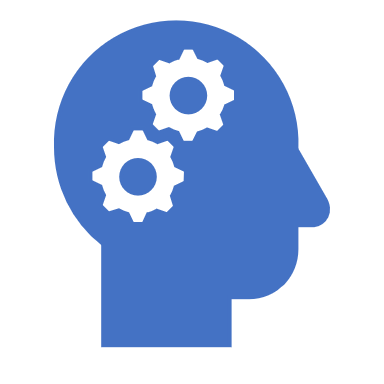 Percentage of Fortune 500 CEOs
Search Engines Curating Results (2023)
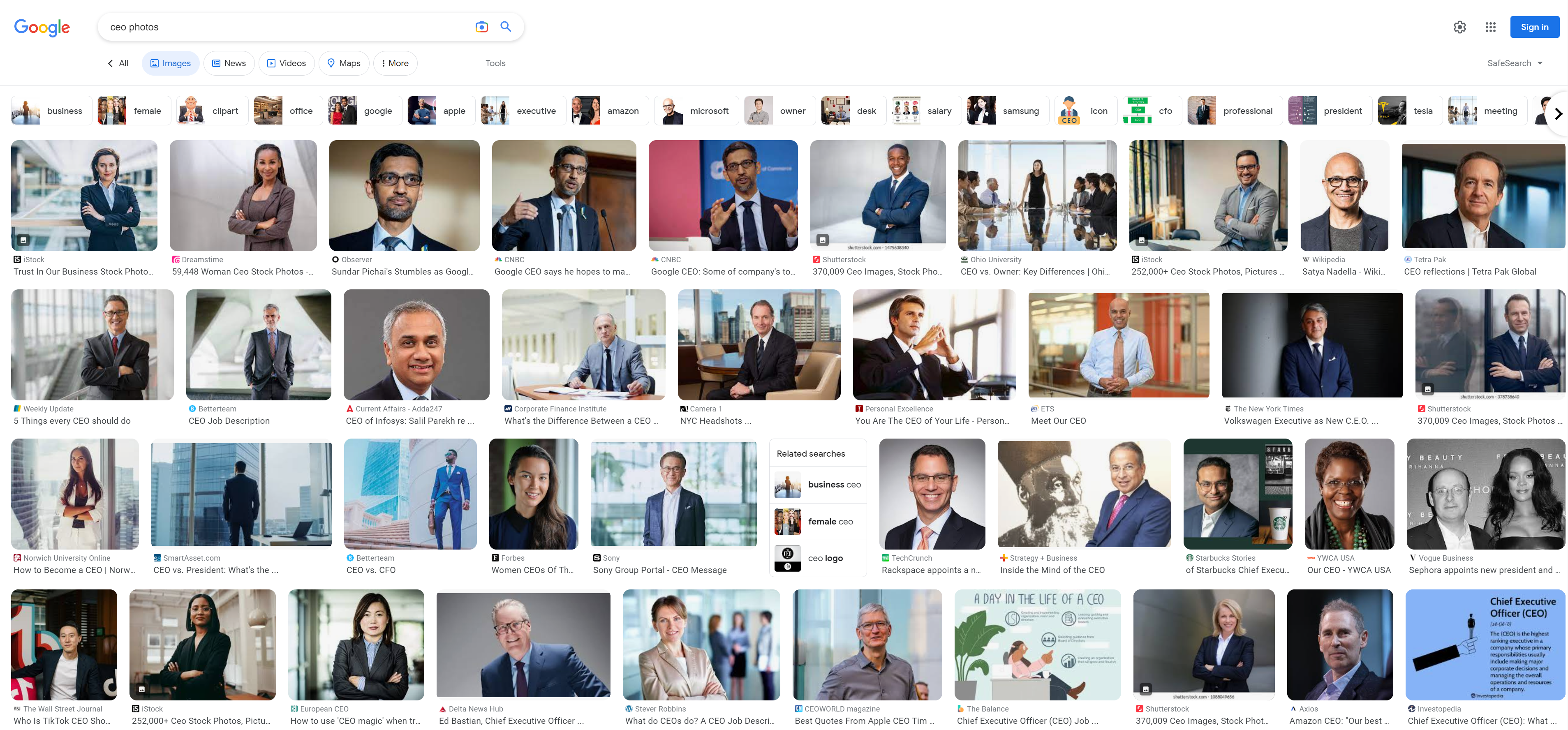 More than just biased data
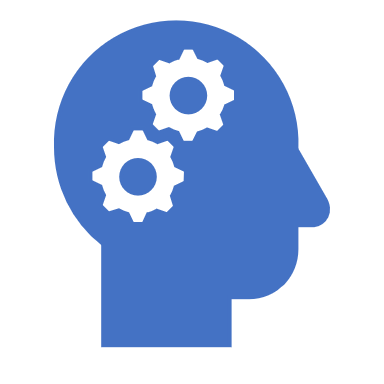 It is us
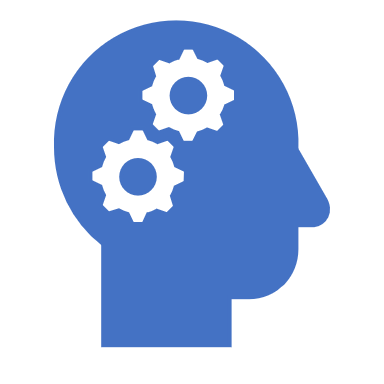 We are biased
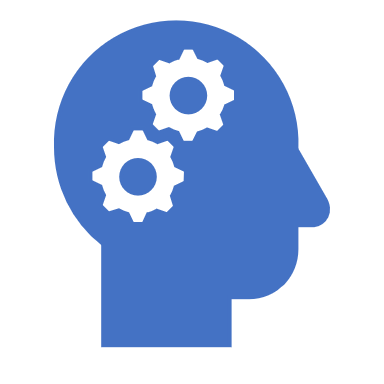 We are AI’s study-buddy and we are teaching all our misogyny and hatred
—Amy Webb
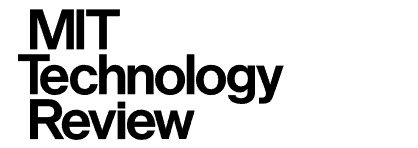 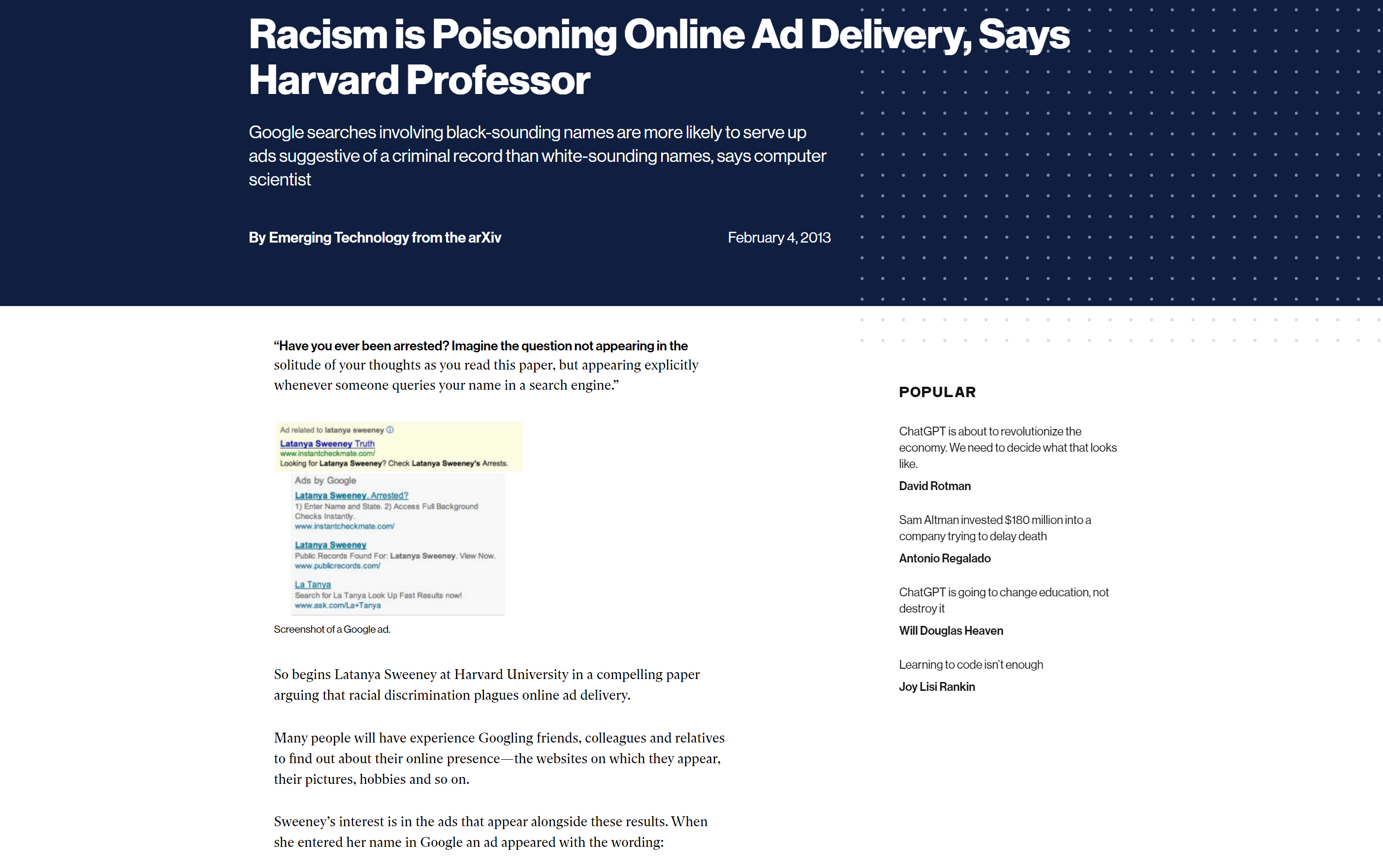 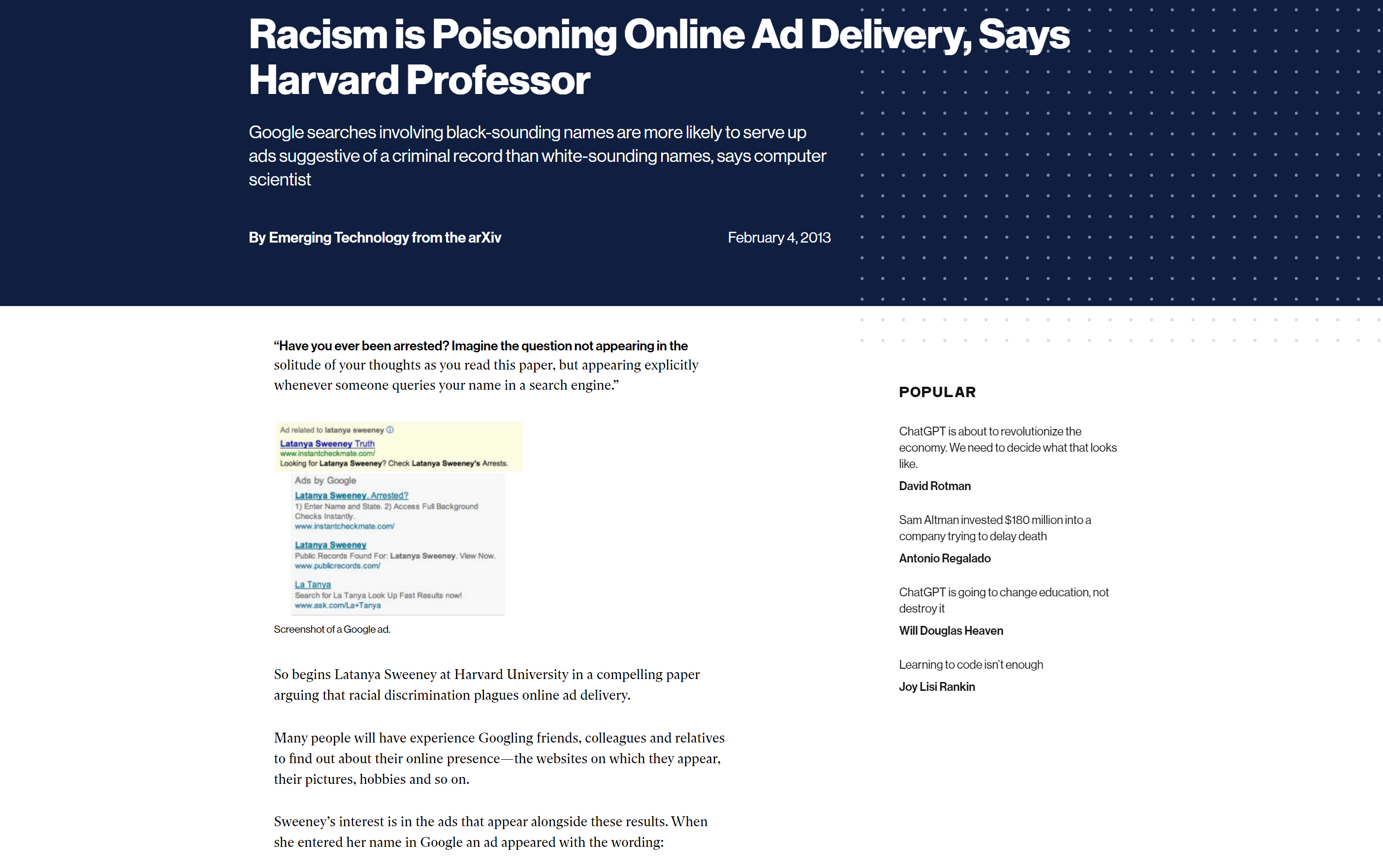 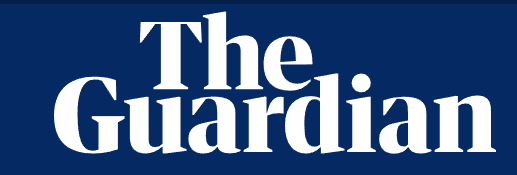 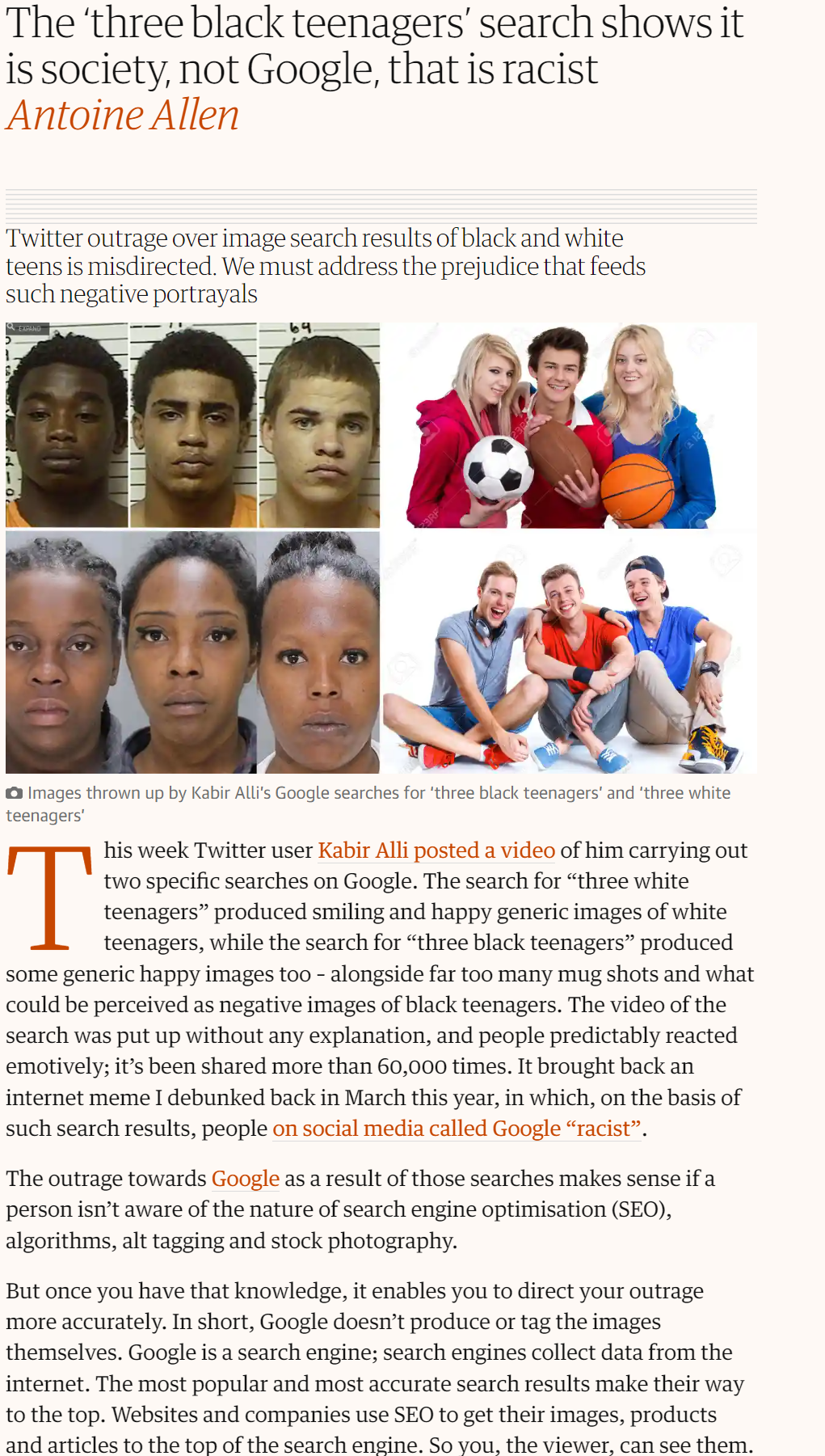 Bias in AIis fixable
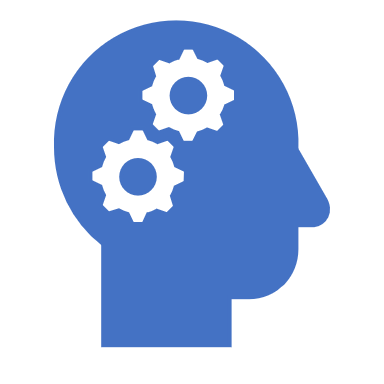 (I’m not so sure about human bias)
What does this mean for GenAI
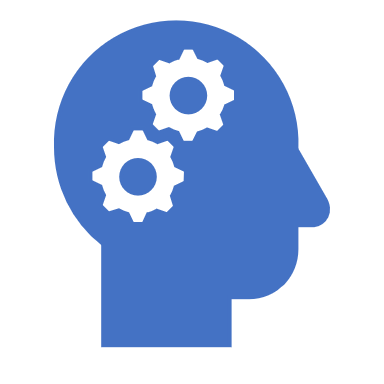 Guidance for Responsible use of Gen AI
Disclose when AI is used, especially in decision-making 
Understand GenAI’s limitations and verify responses
Avoid generating content that imitates or infringes on other intellectual property
Do not input sensitive data (if it’s free, you are the product)
Regularly audit for harmful stereotypes or discriminatory outputs
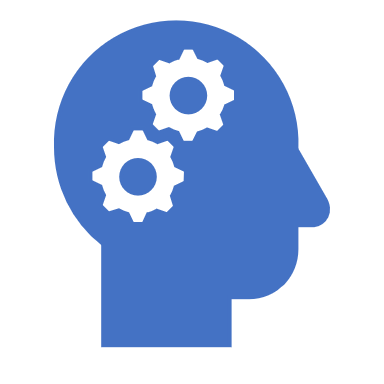 Guidance for Responsible use of Gen AI
Disclose when AI is used, especially in decision-making 
Understand GenAI’s limitations and verify responses
Avoid generating content that imitates or infringes on other intellectual property
Do not input sensitive data (if it’s free, you are the product)
Regularly audit for harmful stereotypes or discriminatory outputs

* I asked ChatGPT to create a list which I lightly edited for length clarity. 
   Prompt: In just bullet points, what are the best practices for using generative AI responsibly
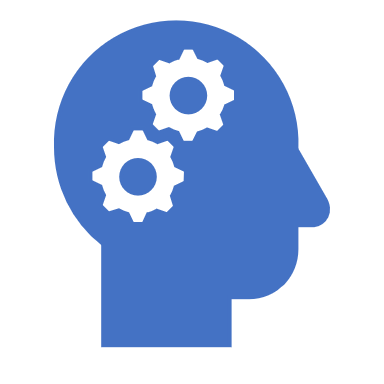 Go to ChatGPT (or the such)
Enter: "Give me a CV for a doctor"
 
Now compare
Gender
Name
Education
 
Try
Oncologist
Psychotherapist
Presidential candidate
Presidential candidate (in country)
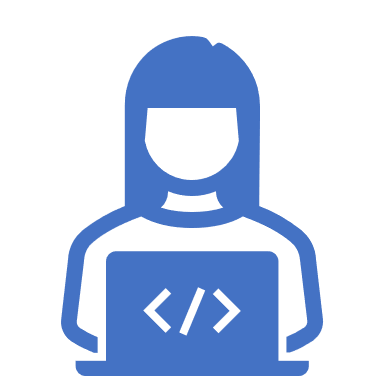 What does this mean for Embodied AI
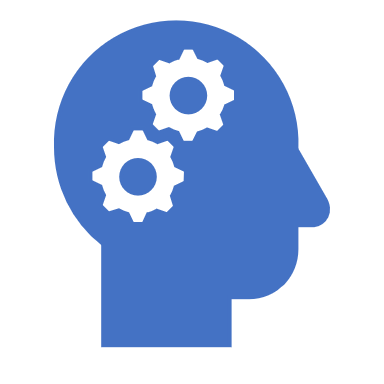 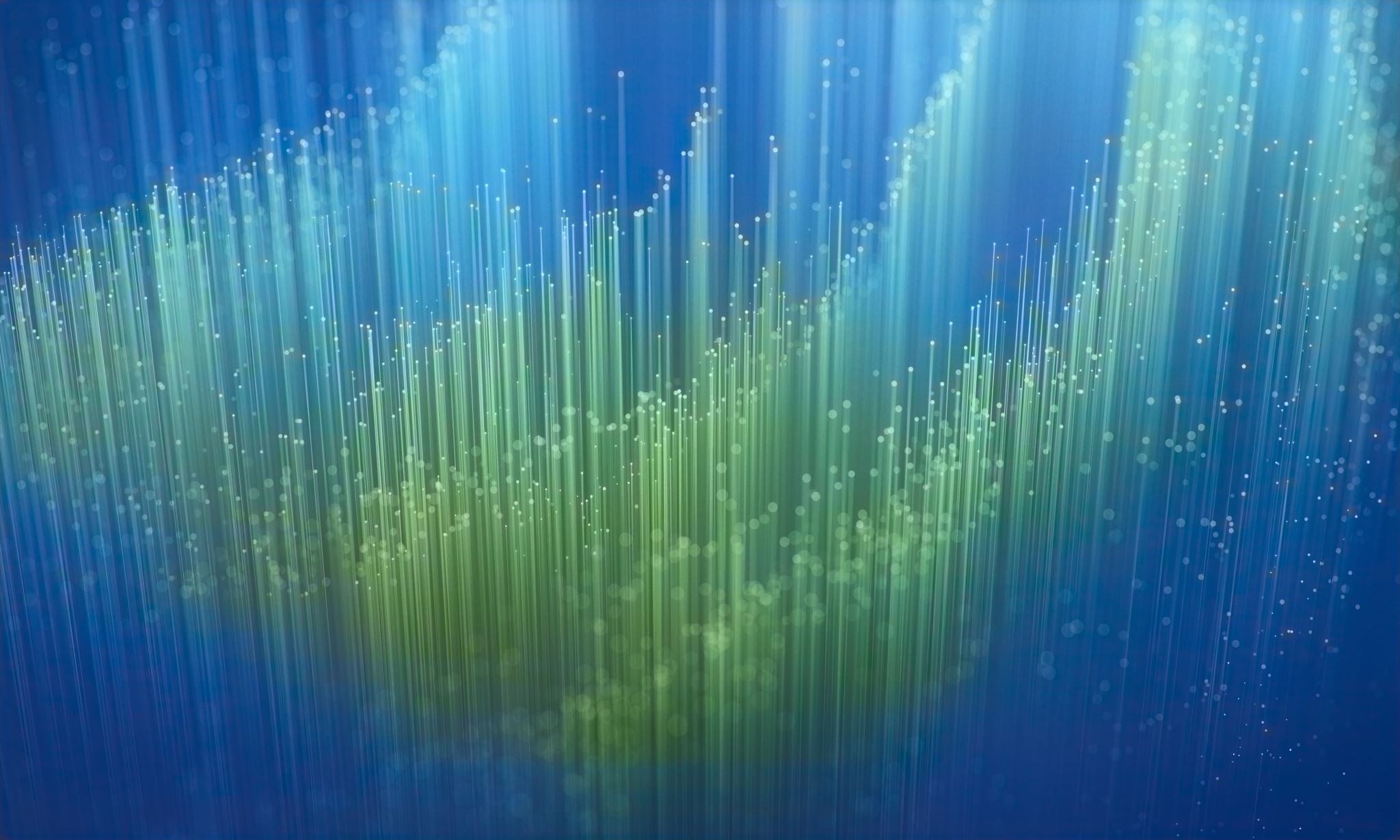 Agenda
The BadThere is inherent bias in the data that underpins AI
The Good AI provides a path for addressing extremely difficult problems
The ImpactWhat does this mean for jobs, for art, for society
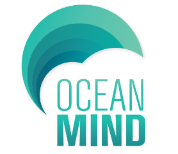 Illegal Fishing is threatening our oceans
THE OCEAN PRODUCES
THE OCEAN PROVIDES FOOD SECURITY FOR
OVER
HALF
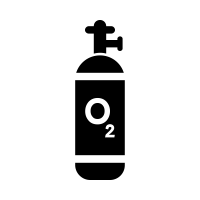 80%
3
OF ALL LIFE ON 
EARTH DWELLS 
IN THE OCEAN
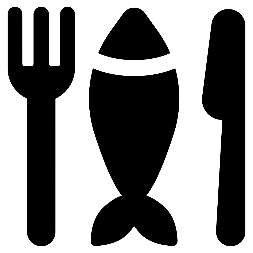 BILLION PEOPLE
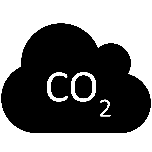 OF THE OXYGEN
WE BREATHE
THE OCEAN IS CRUCIAL TO THE CARBON CYCLE, AND REGULATES OUR WEATHER AND CLIMATE
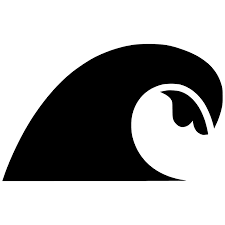 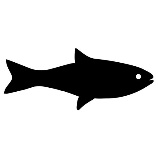 AND THE LIVELIHOOD OF
12%
OF THE WORLDS POPULATION
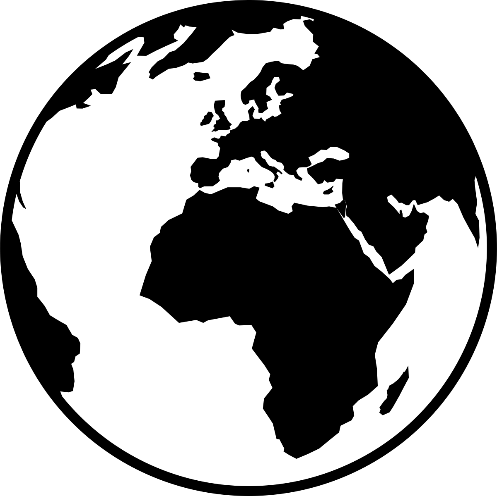 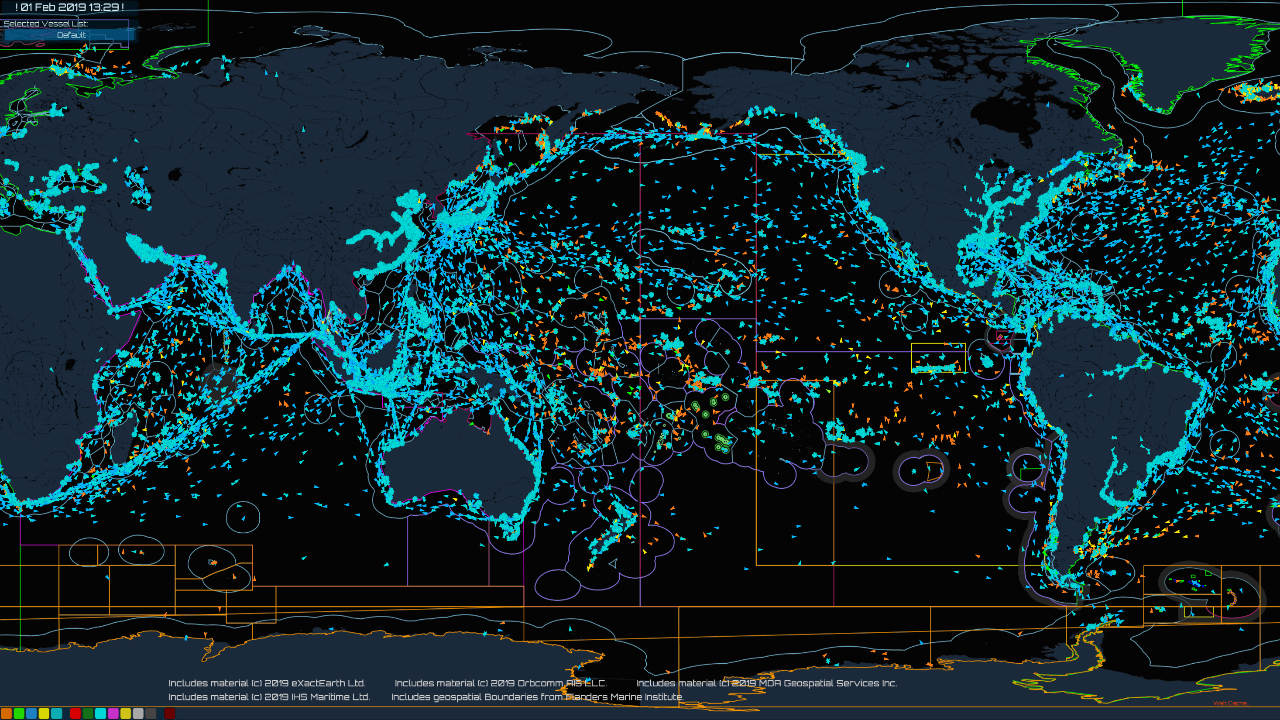 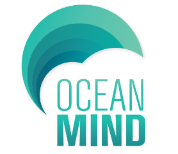 How OceanMind Works
Satellite
Observations
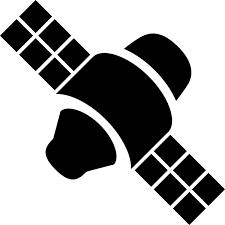 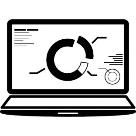 Web
Portal
Vessel Identity
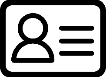 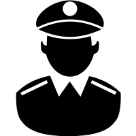 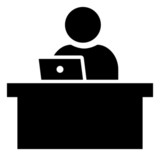 Artificial
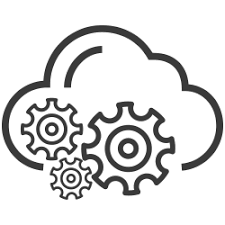 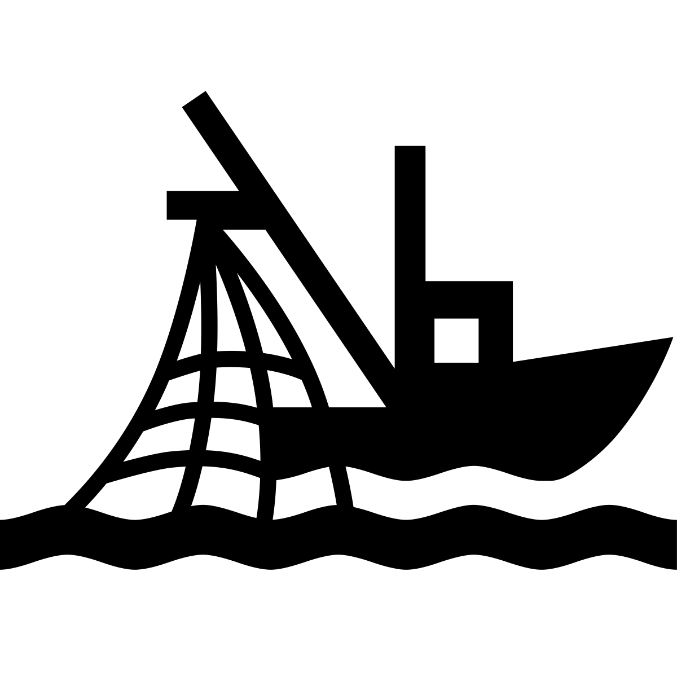 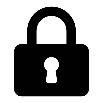 Authorities
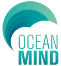 Vessel Tracking
Intelligence
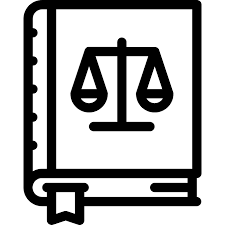 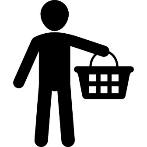 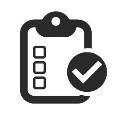 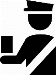 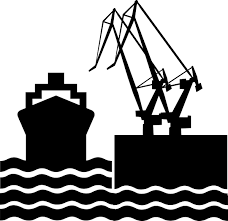 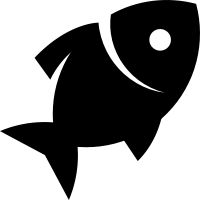 ?
Regulations
Local
Information
Actionable
Insights
Seafood Buyers
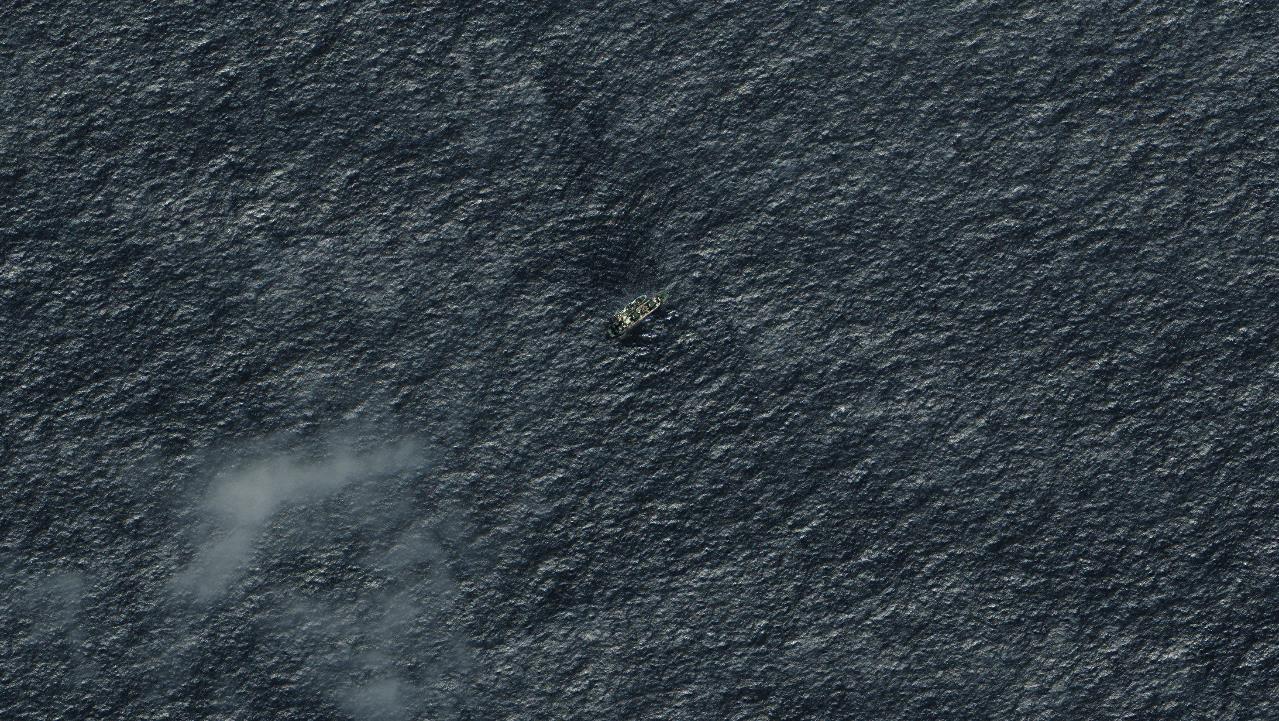 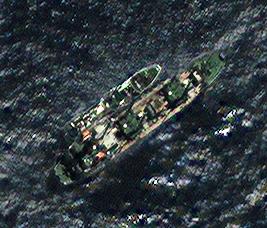 Image: © Digital Globe Inc, All Rights Reserved
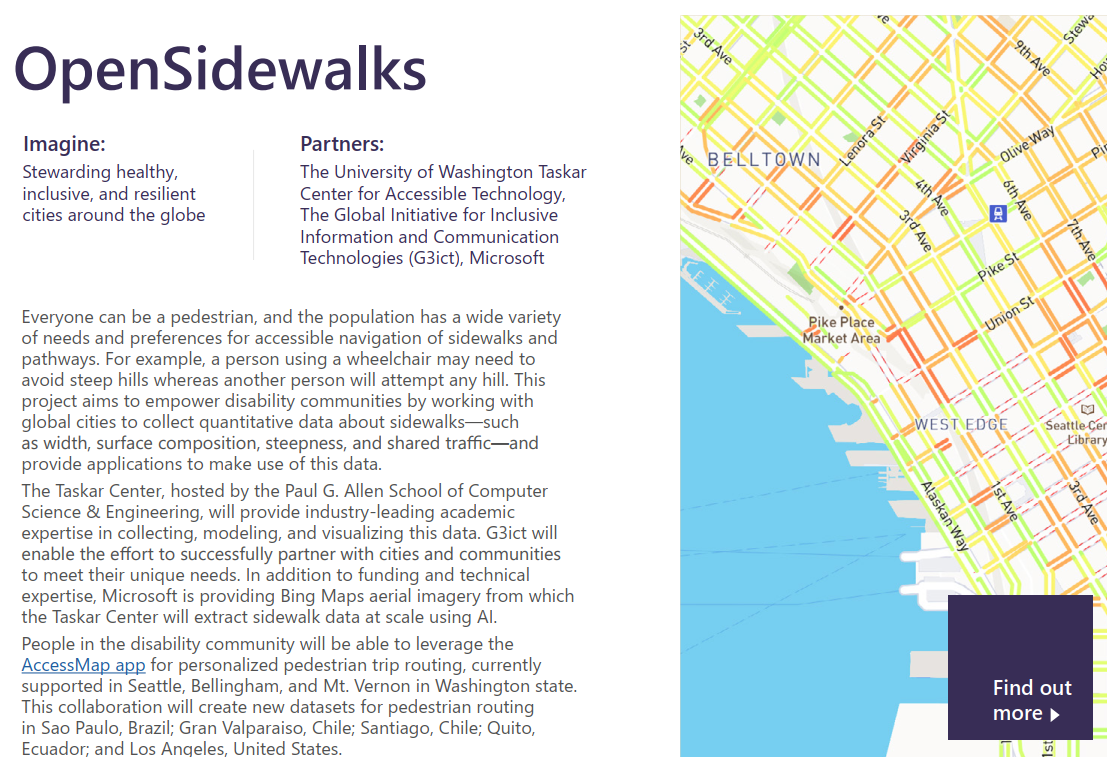 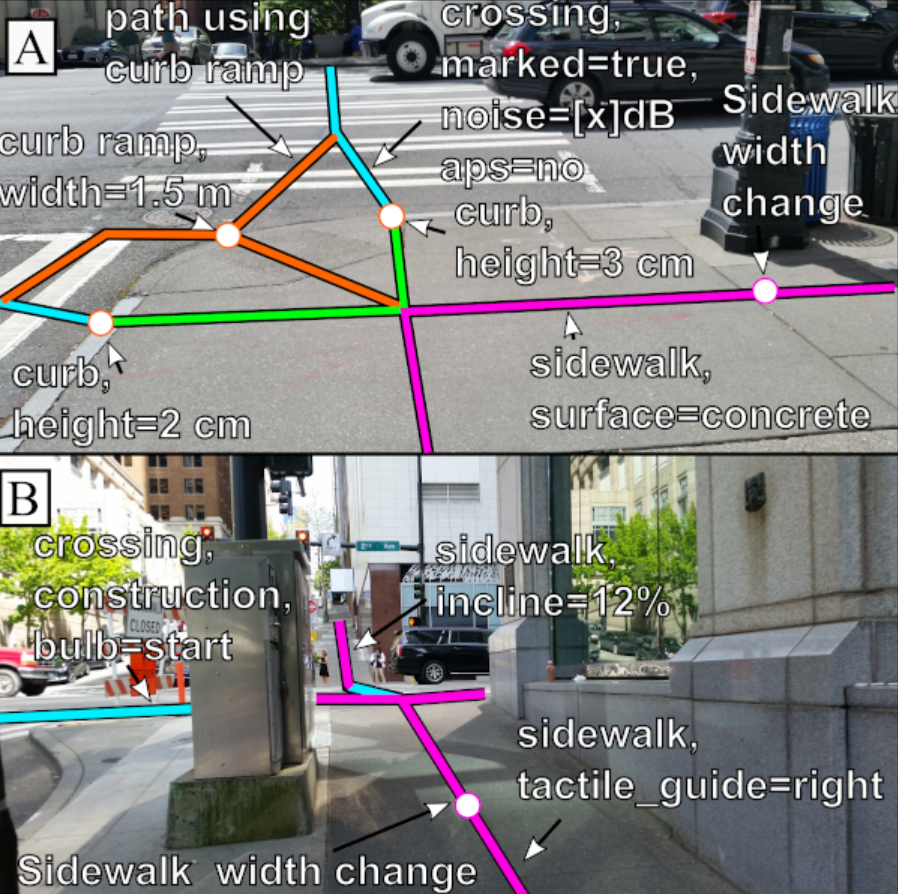 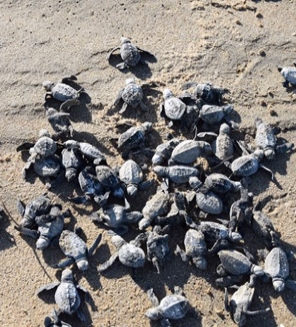 CASE STUDY: Australia, ANZ
CSIRO
Turtle conservation through AI
Partnered with Indigenous communities, nonprofits and private companies to reverse effects of predators on turtle populations.
AI-based solution is 90% accurate in analyzing tens of thousands of images every month.
The partnership has reduced the loss of turtle hatchlings from 100% to 30%.
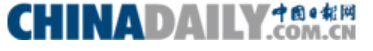 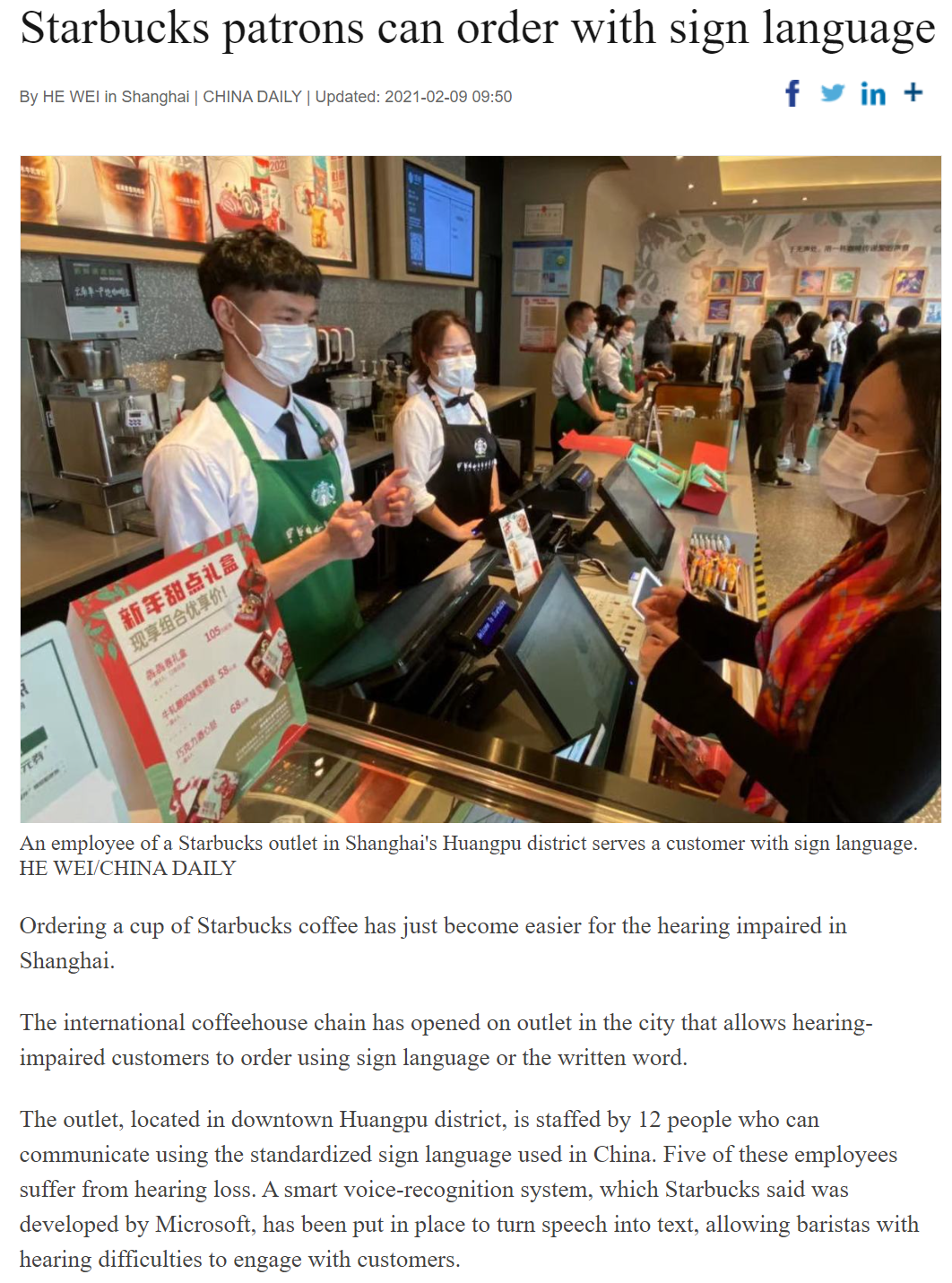 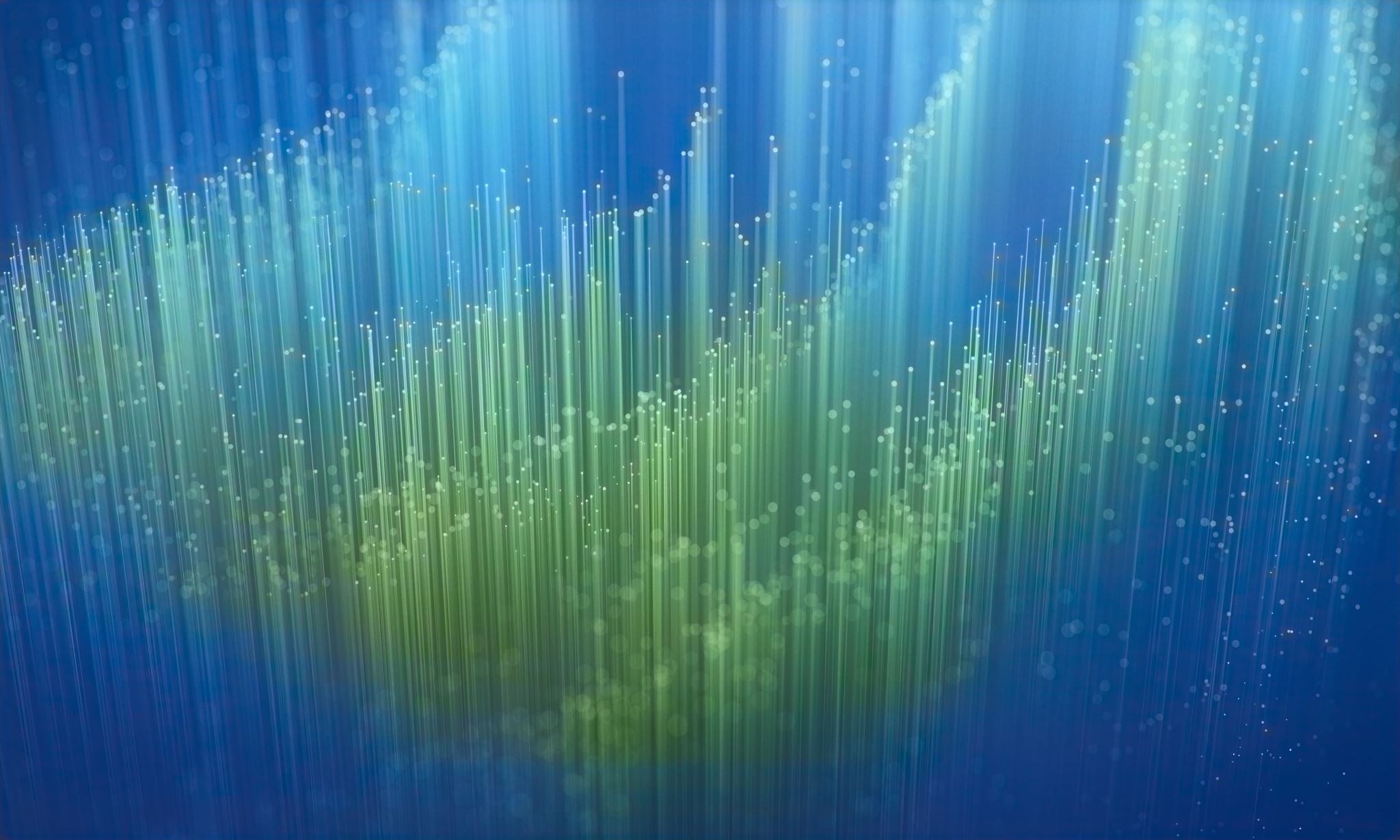 Agenda
The BadThere is inherent bias in the data that underpins AI
The Good AI provides a path for addressing extremely difficult problems
The ImpactWhat does this mean for jobs, for art, for society
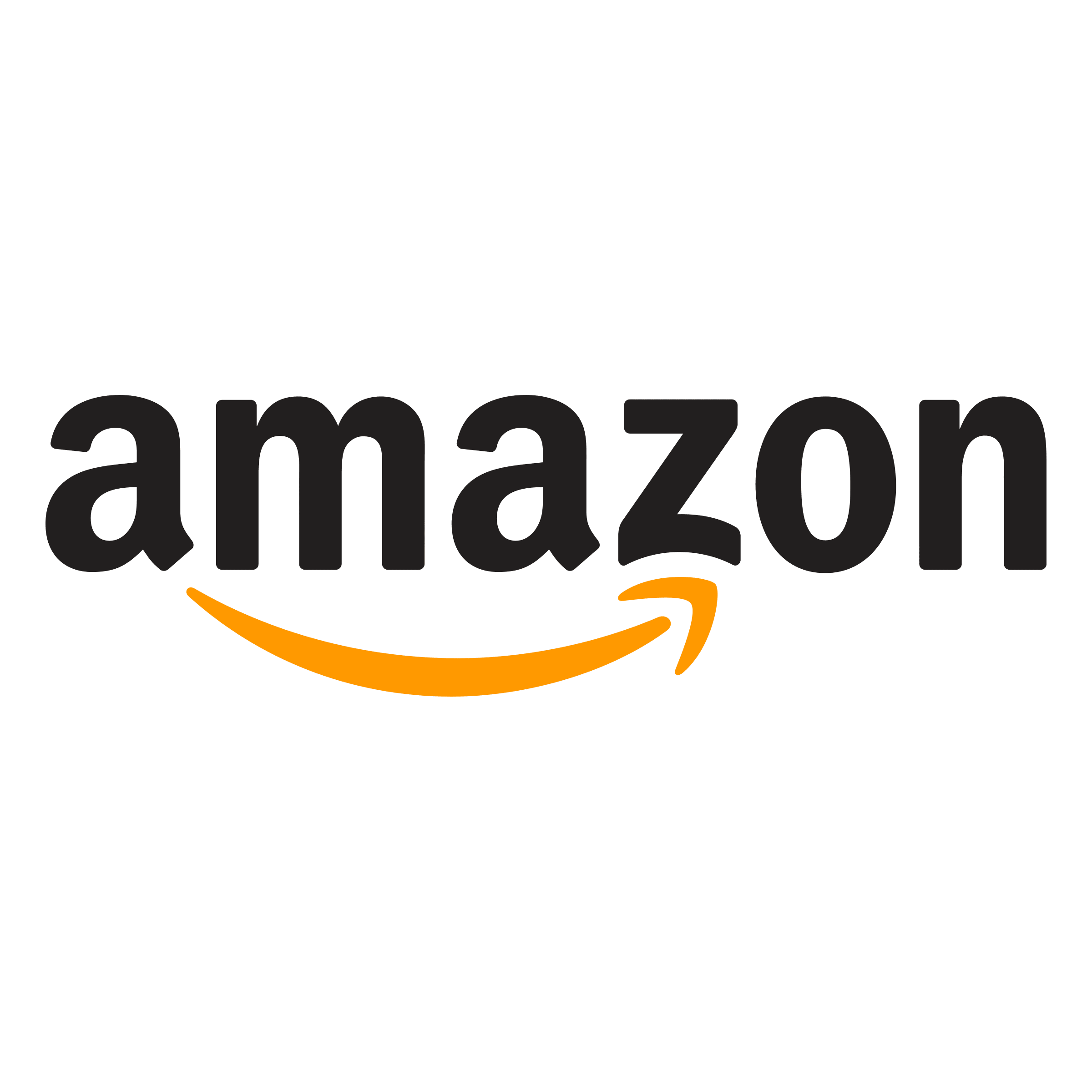 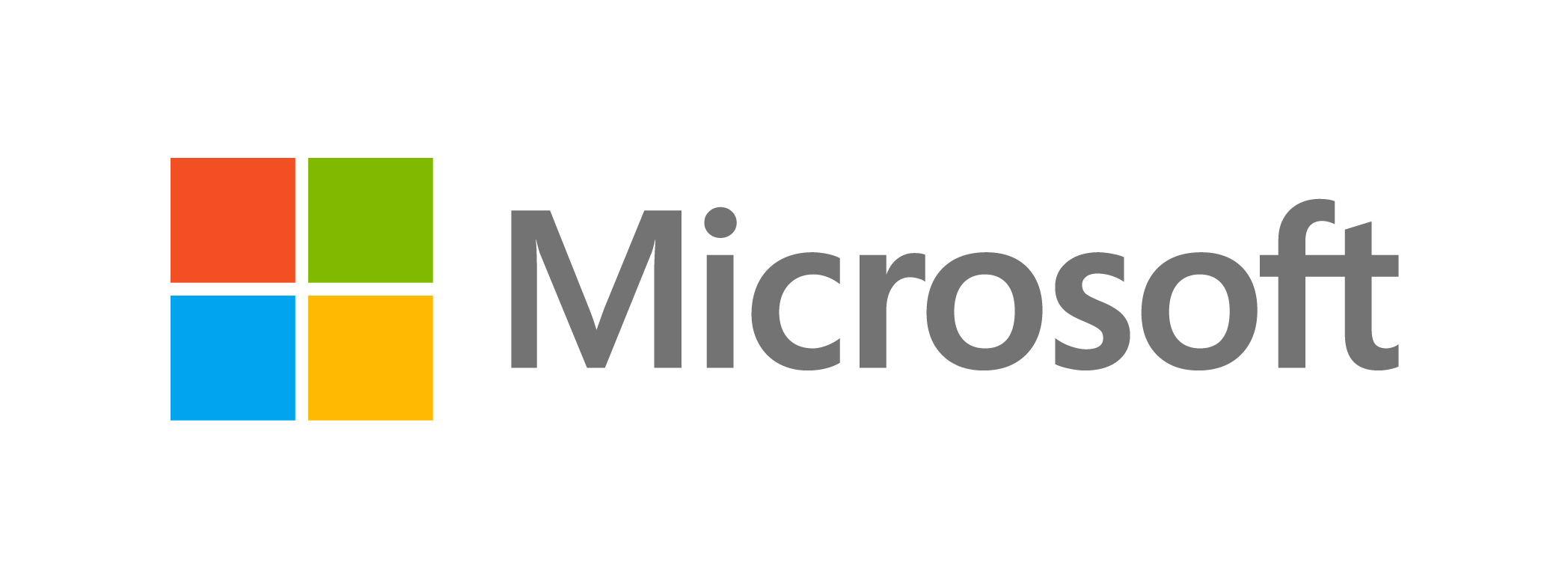 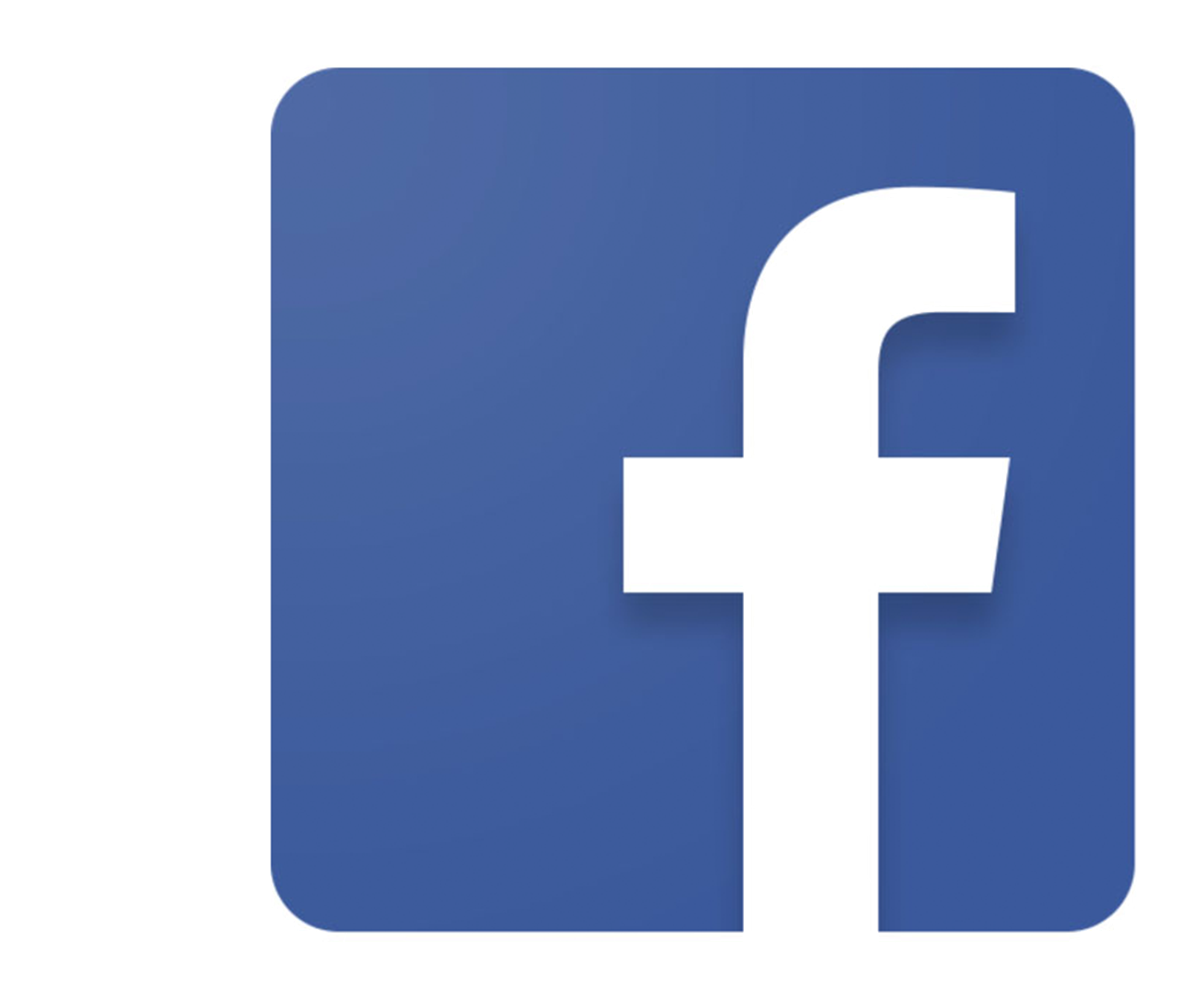 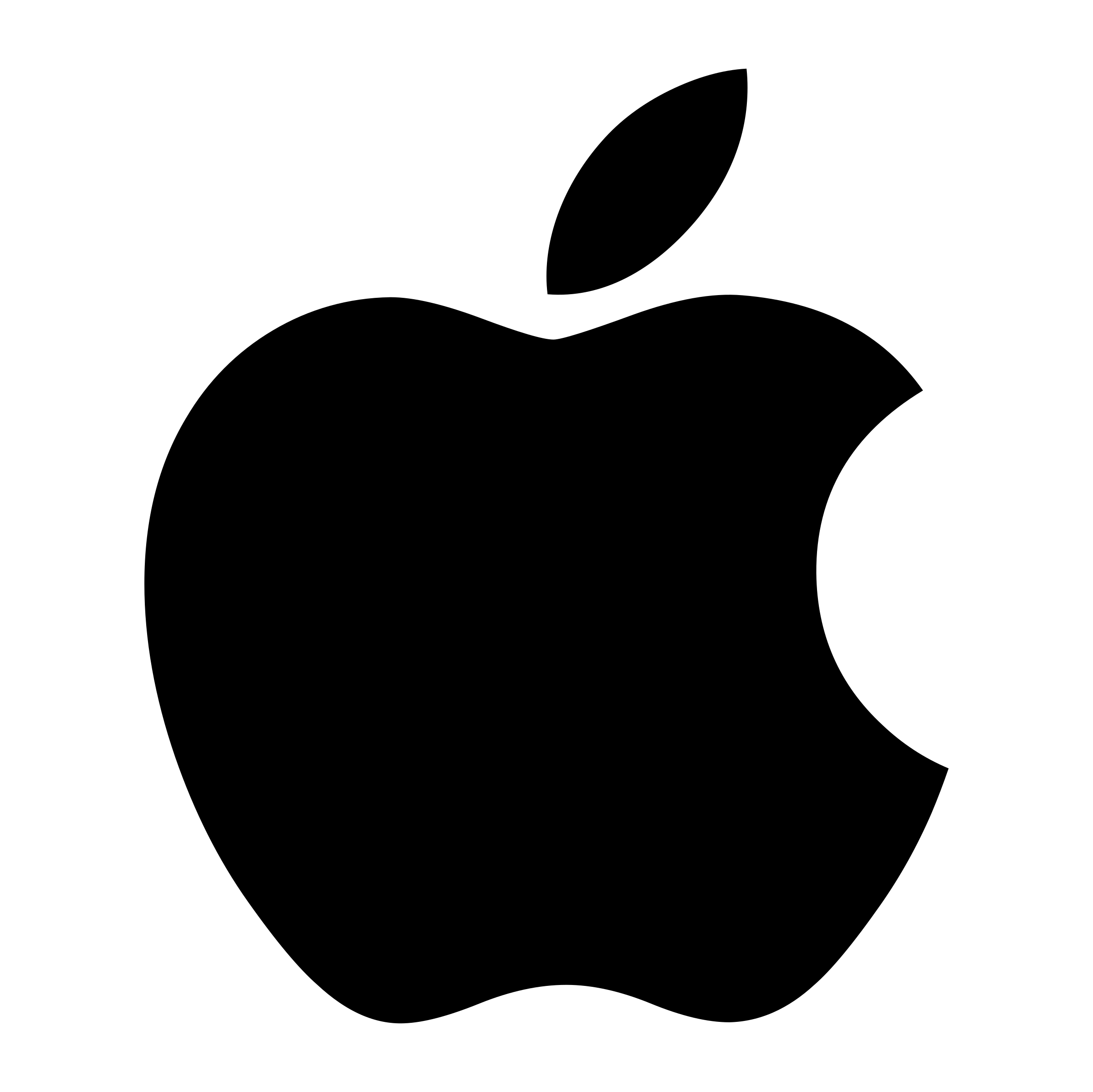 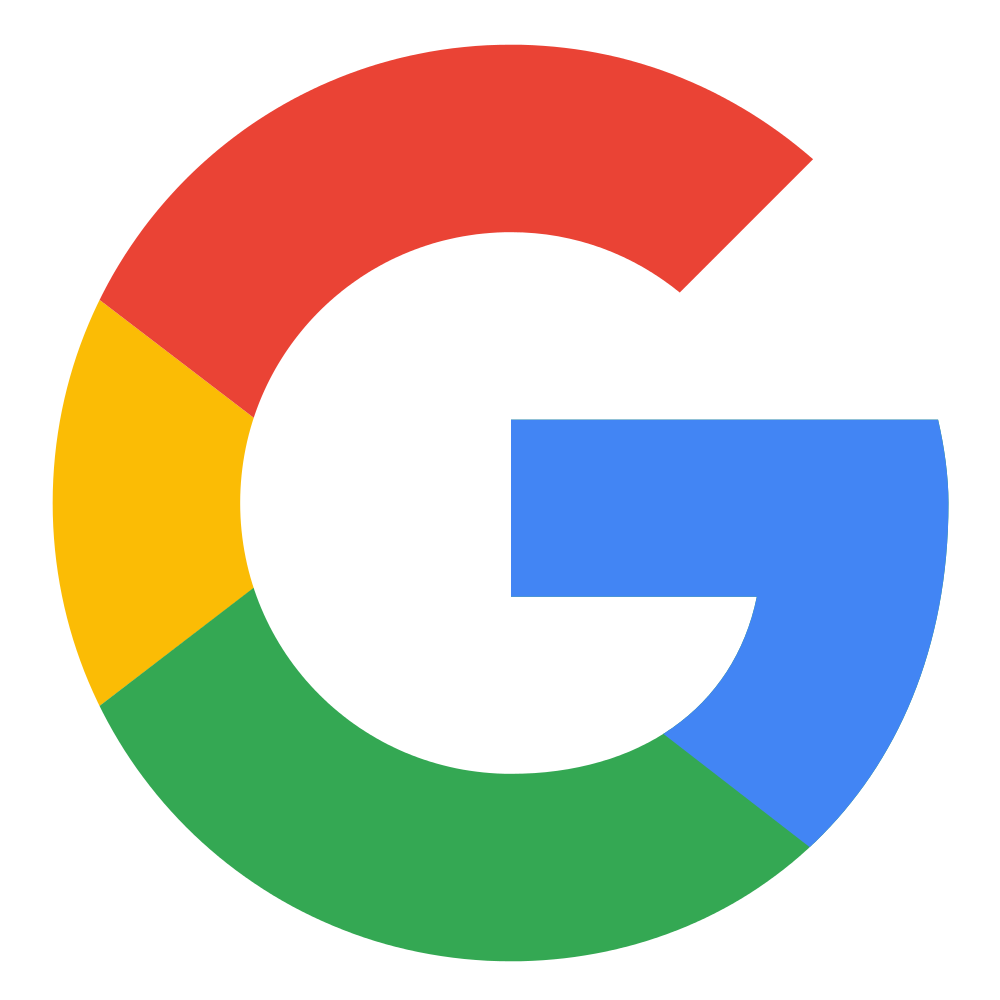 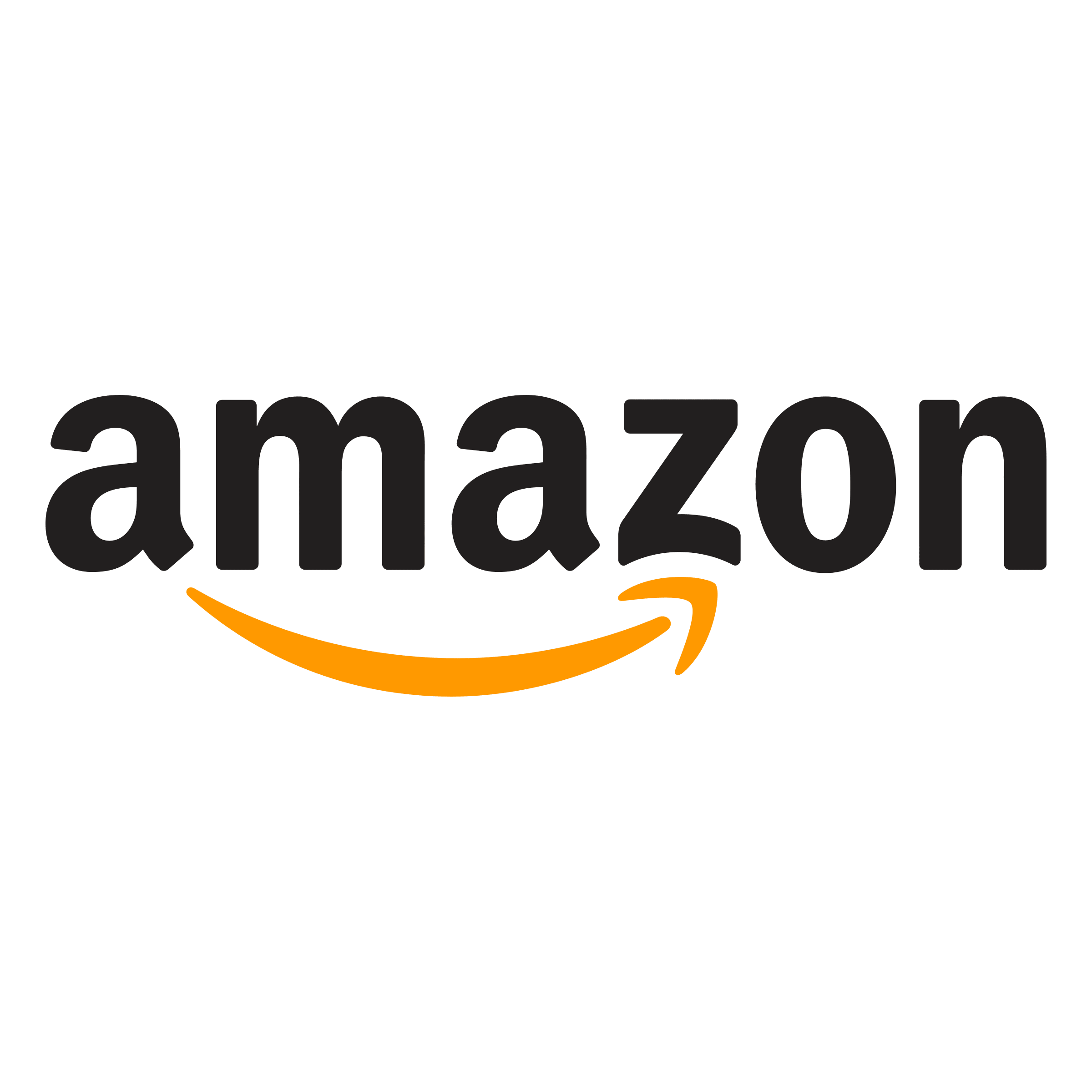 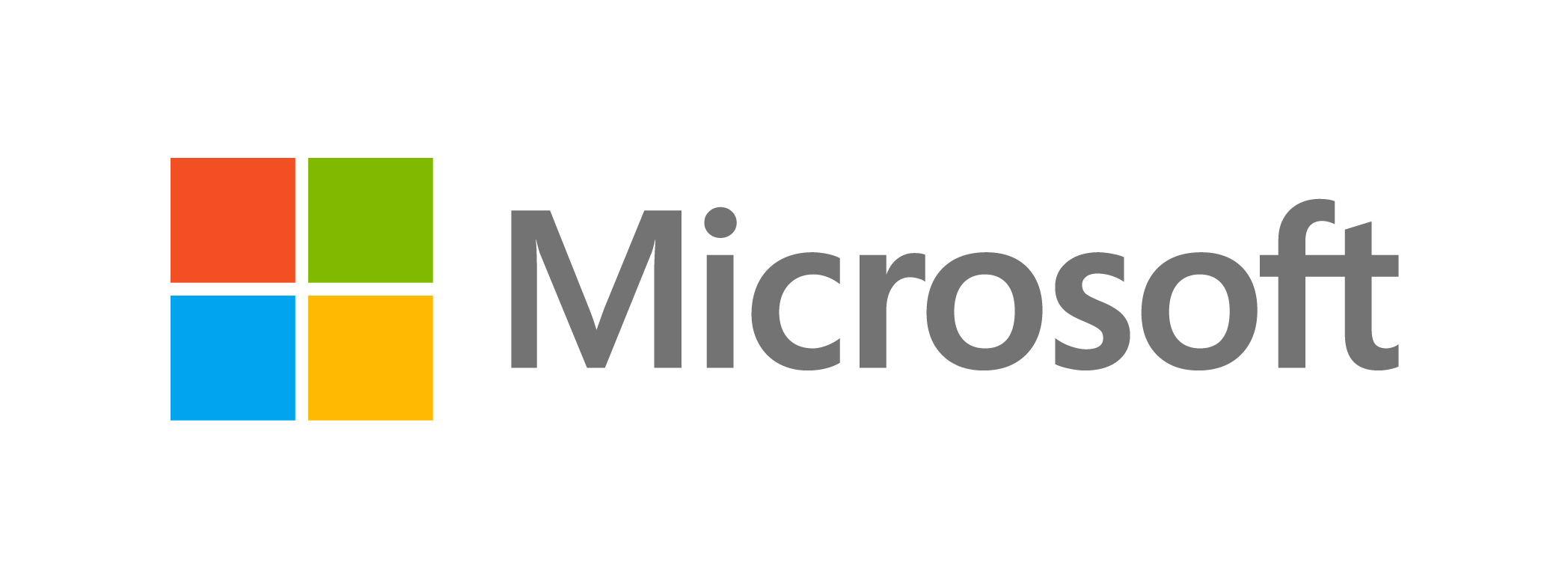 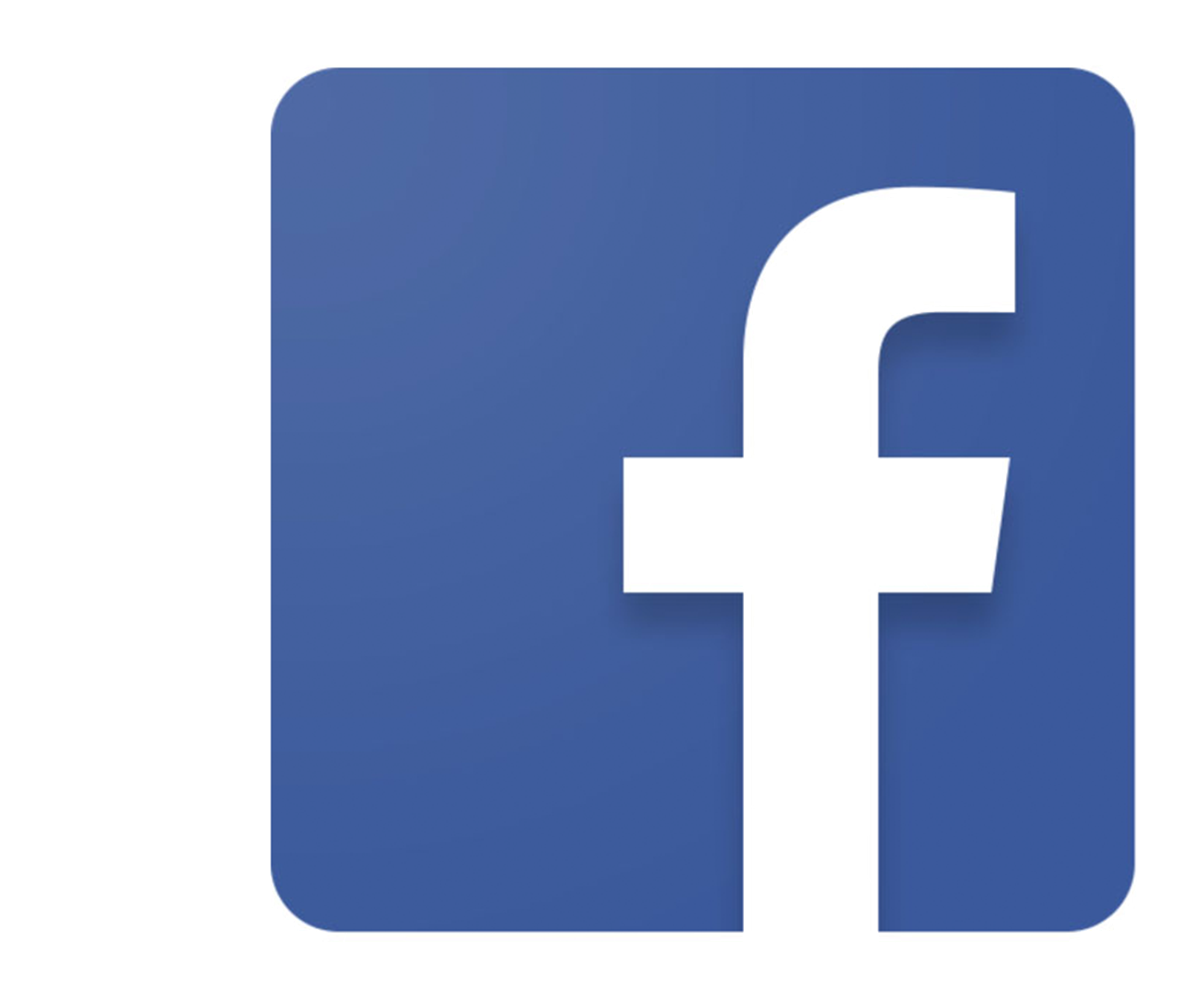 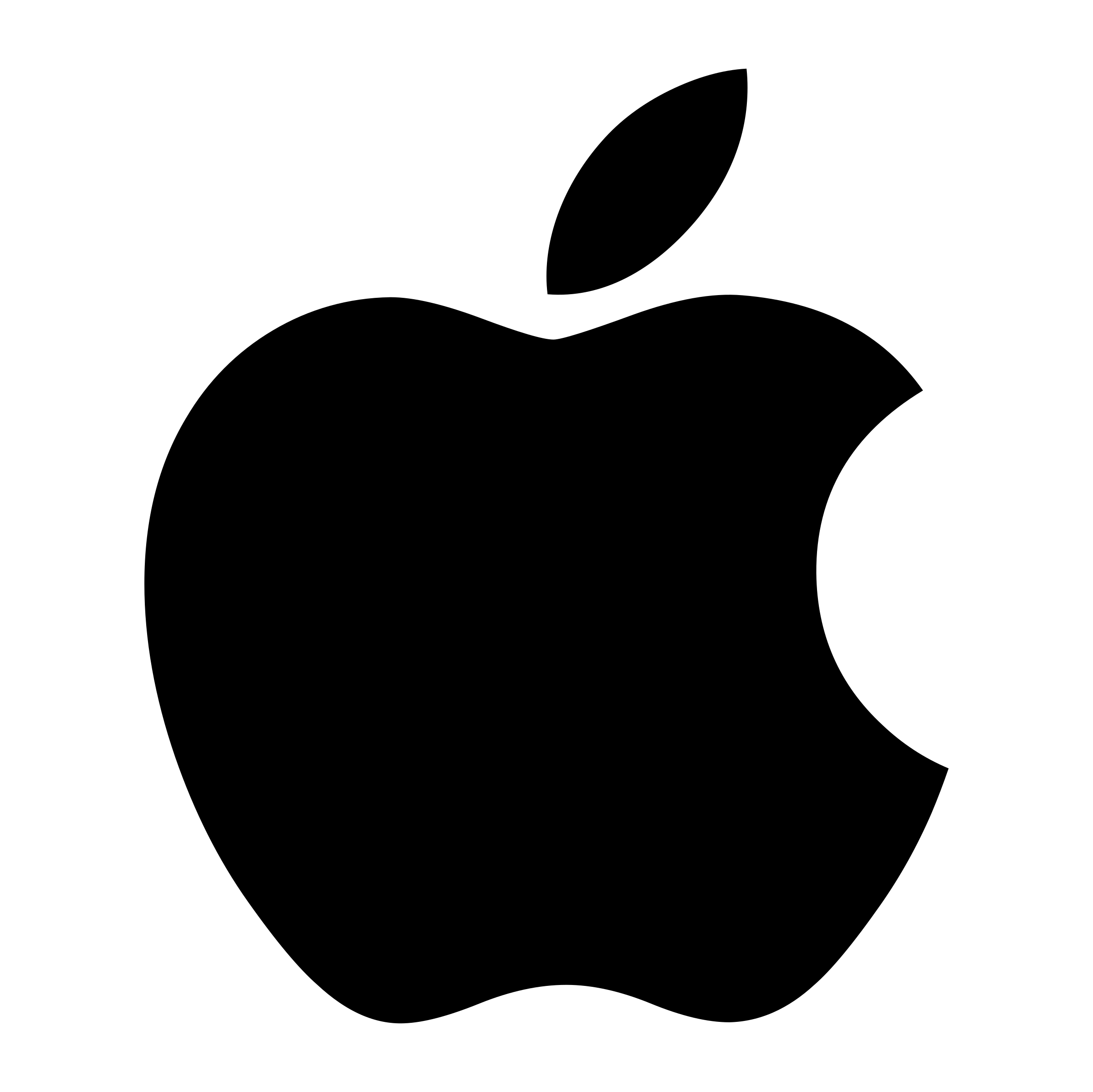 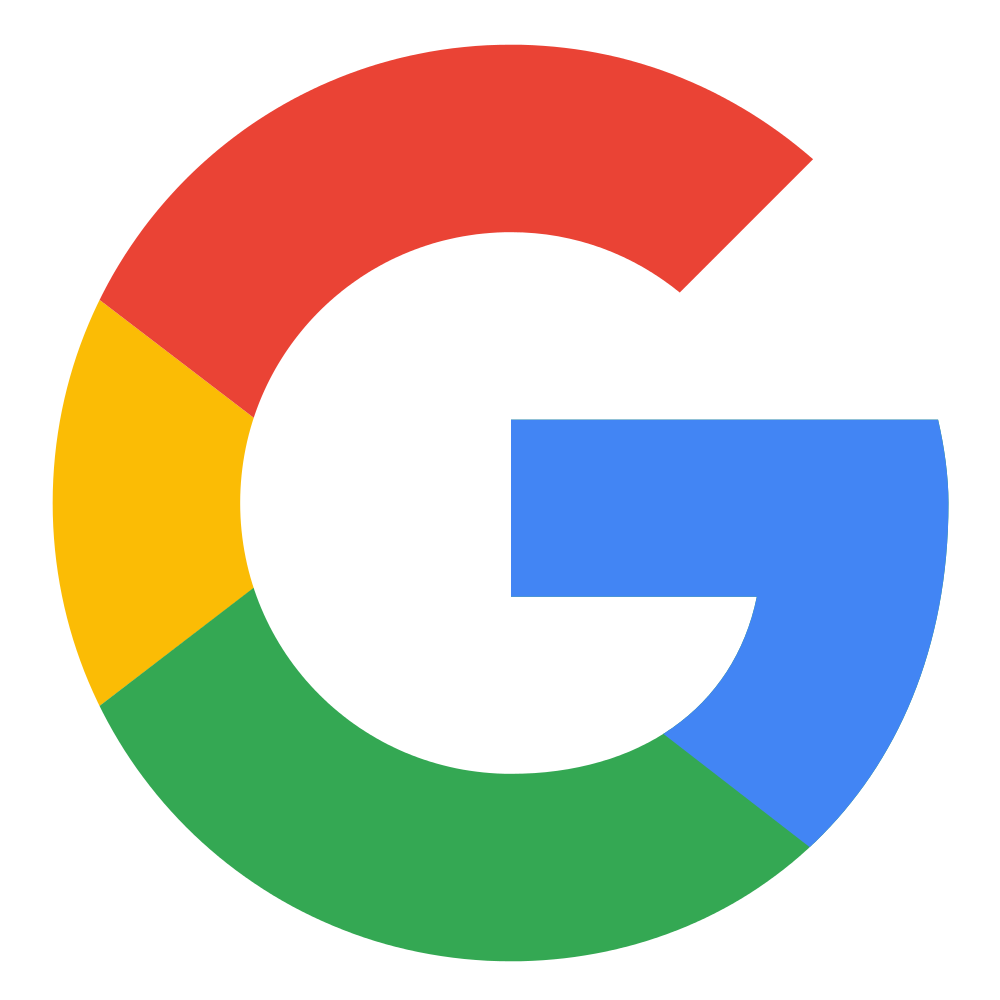 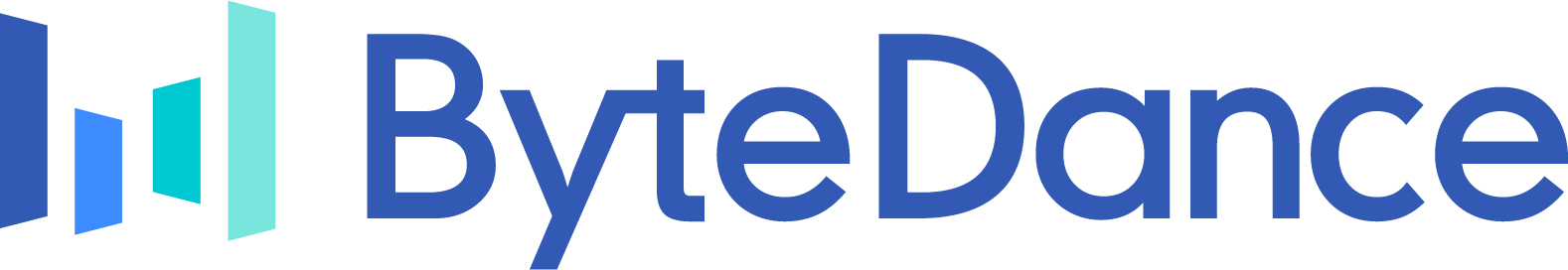 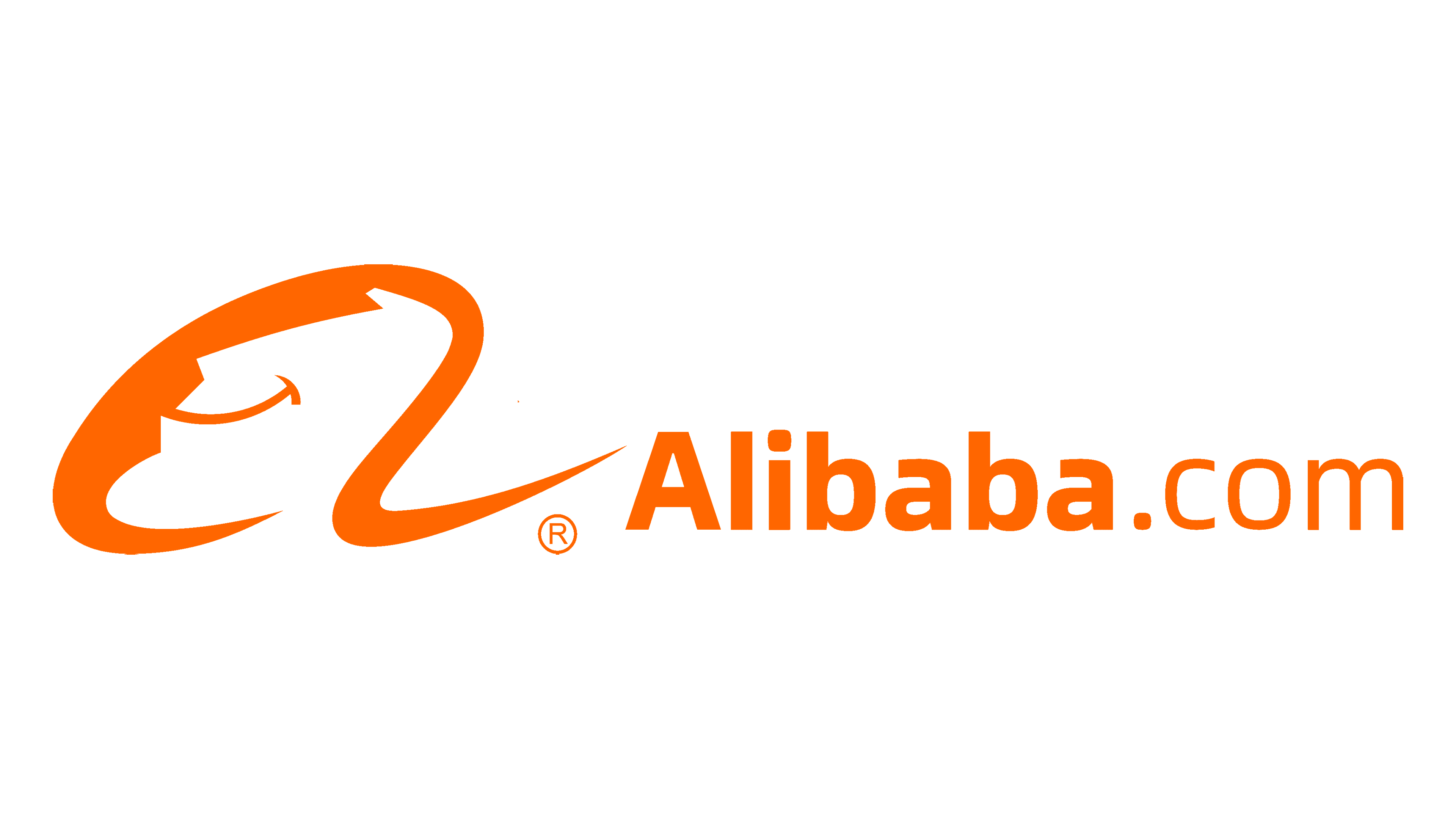 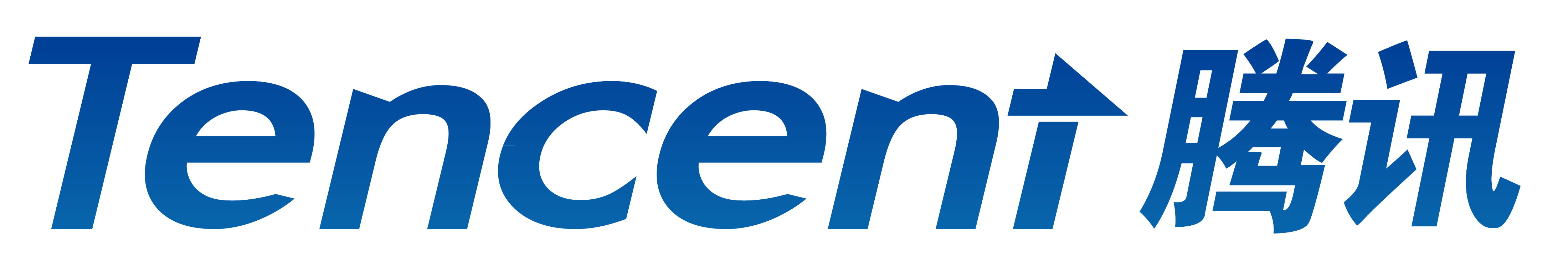 Discussion: Which is worse?
AI:The Good, The Bad & The UglyScott Mauvaisscott@mauvais.comwww.mauvais.com/talks
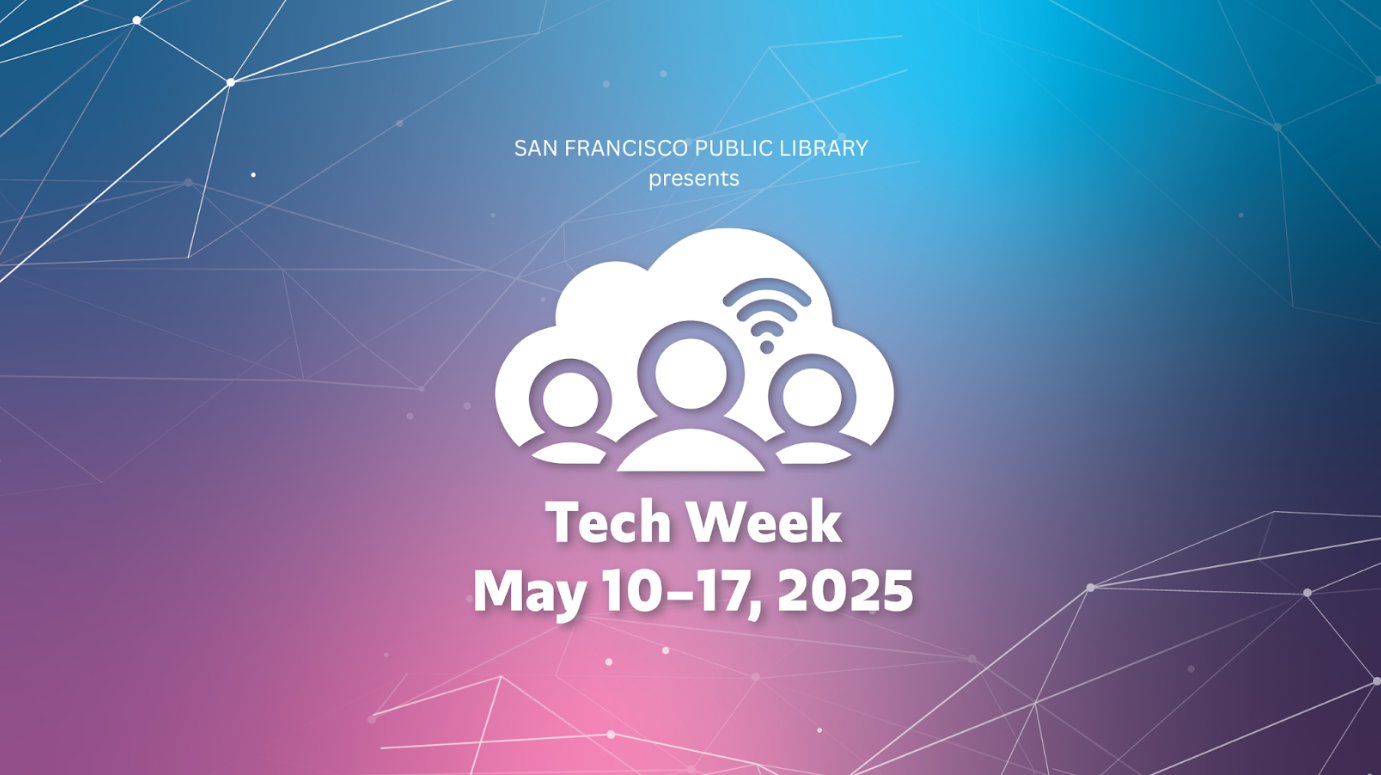 Tech Week Survey
https://on.sfpl.org/TWMay2025Survey
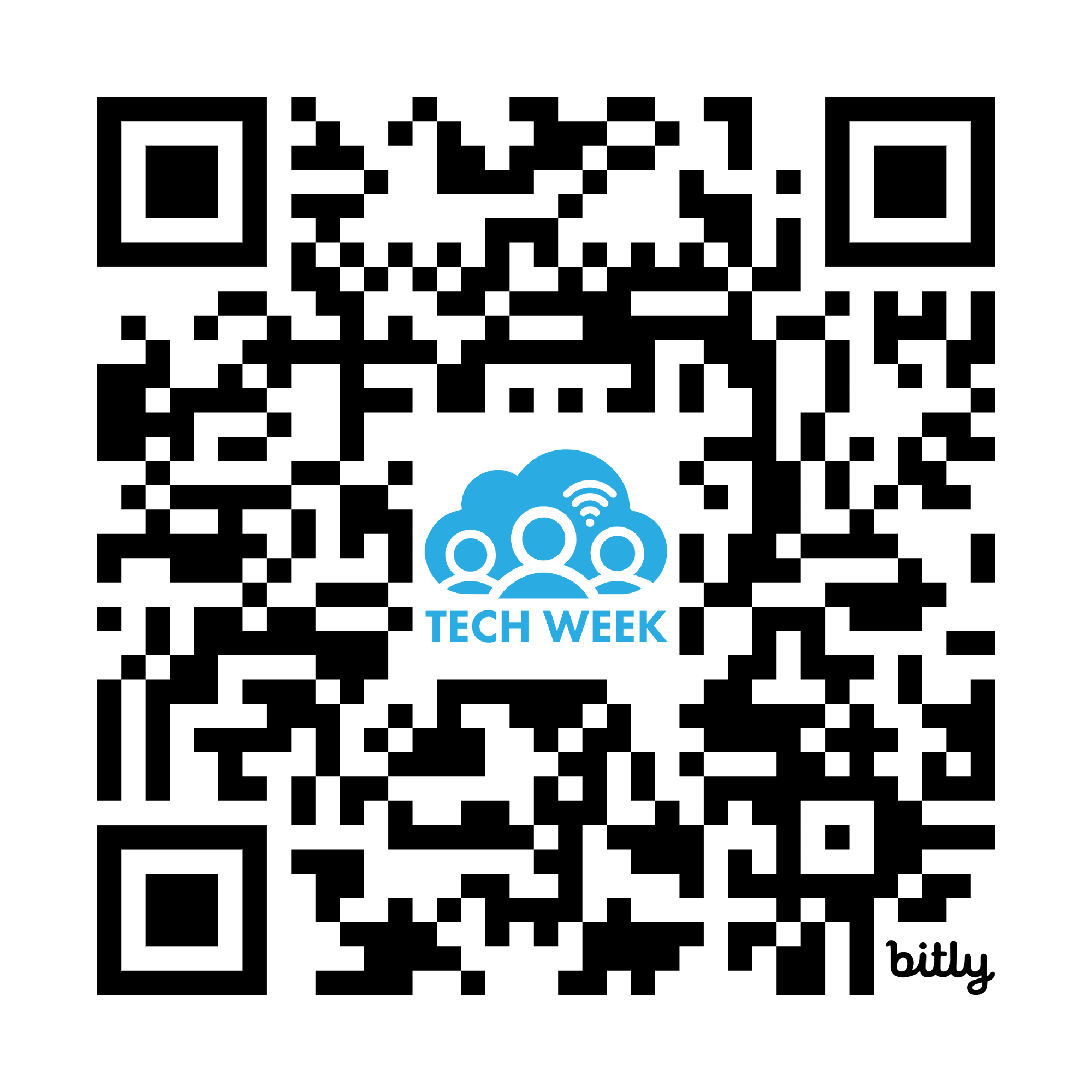